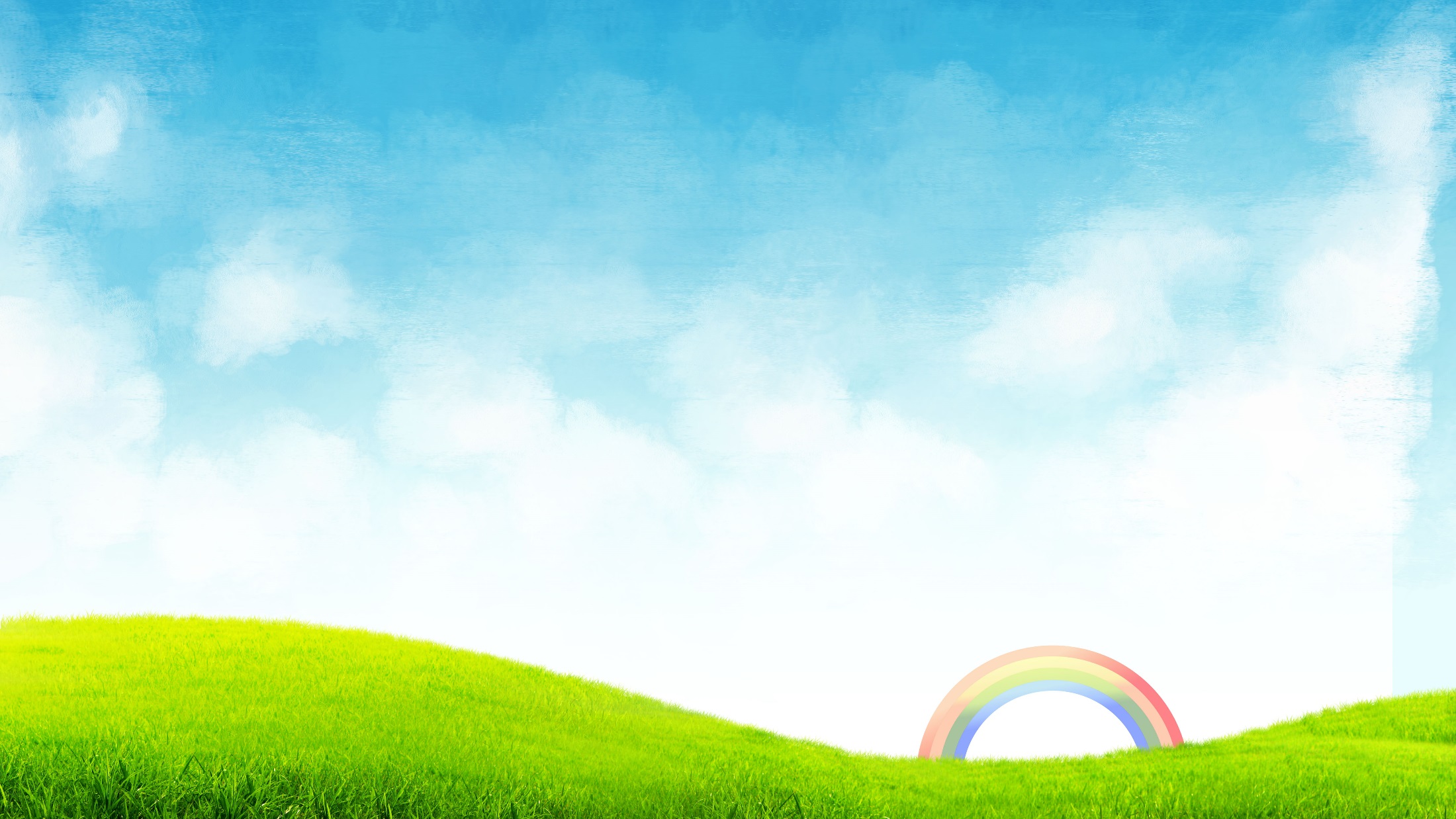 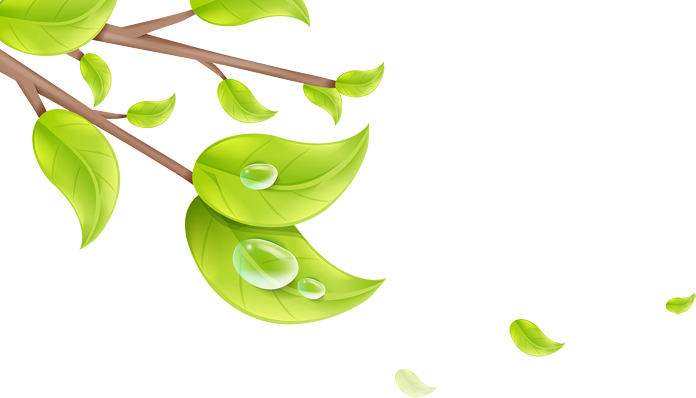 Luyện từ và câu
Mở rộng vốn từ: Trật tự - An ninh
Mở rộng vốn từ: Trật tự - An ninh
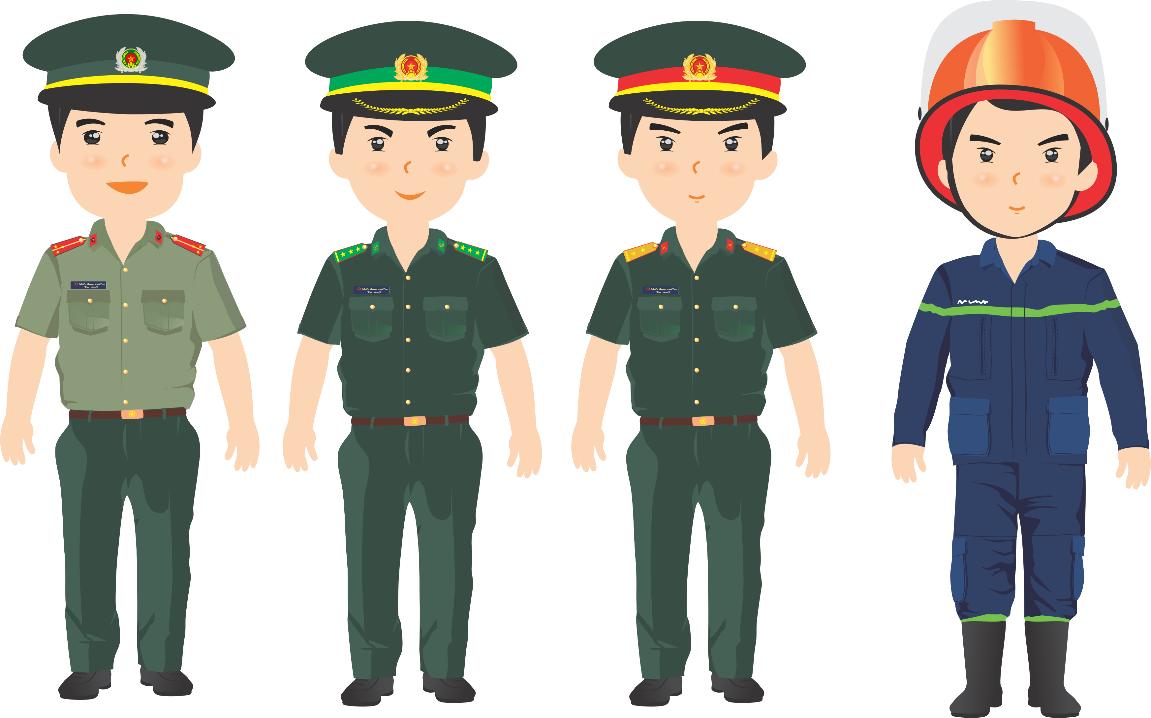 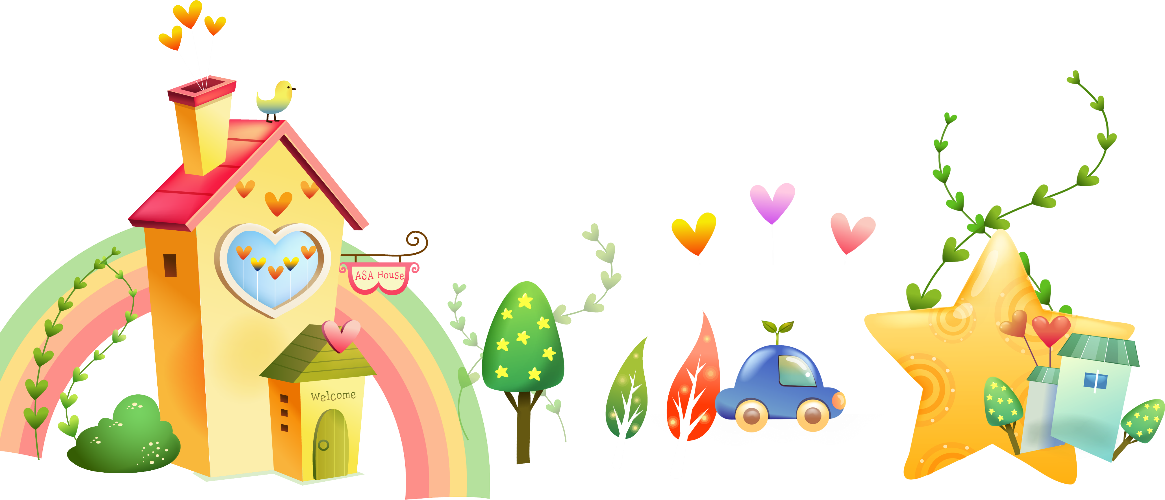 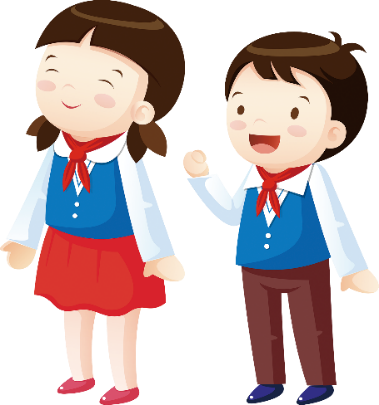 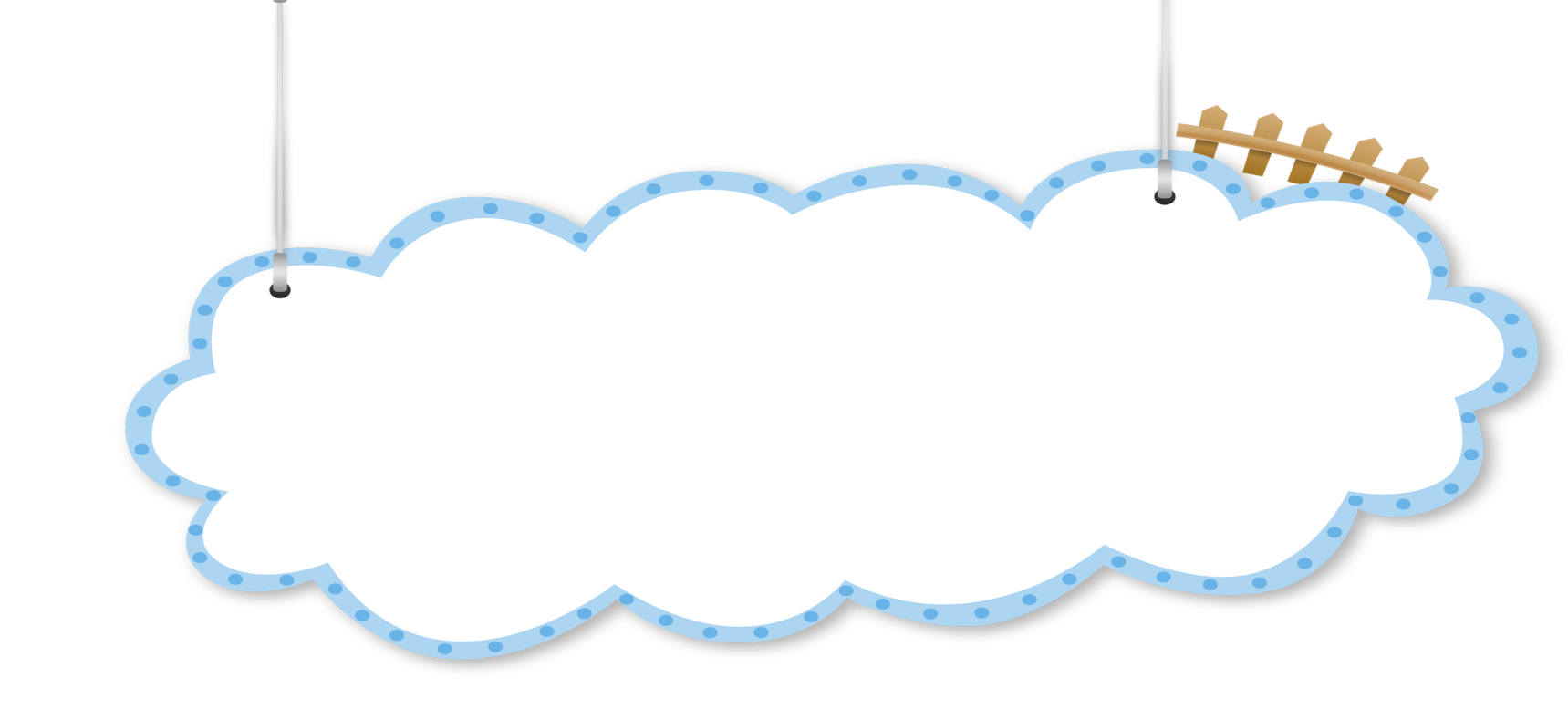 Mục tiêu
Tìm được một số danh từ và động từ có thể kết hợp với từ an ninh.
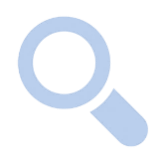 Giải thích được nghĩa của những từ ngữ đã cho và xếp vào nhóm thích hợp .
Làm được các bài tập 1 và 4.
Vậy để tìm hiểu thêm về 
trật tự - an ninh, các cháu hãy hoàn thành các thử thách mà  cô chú đưa ra nhé.
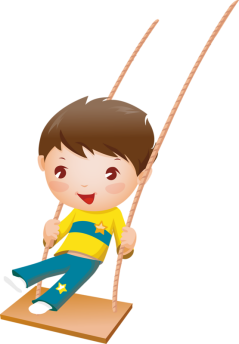 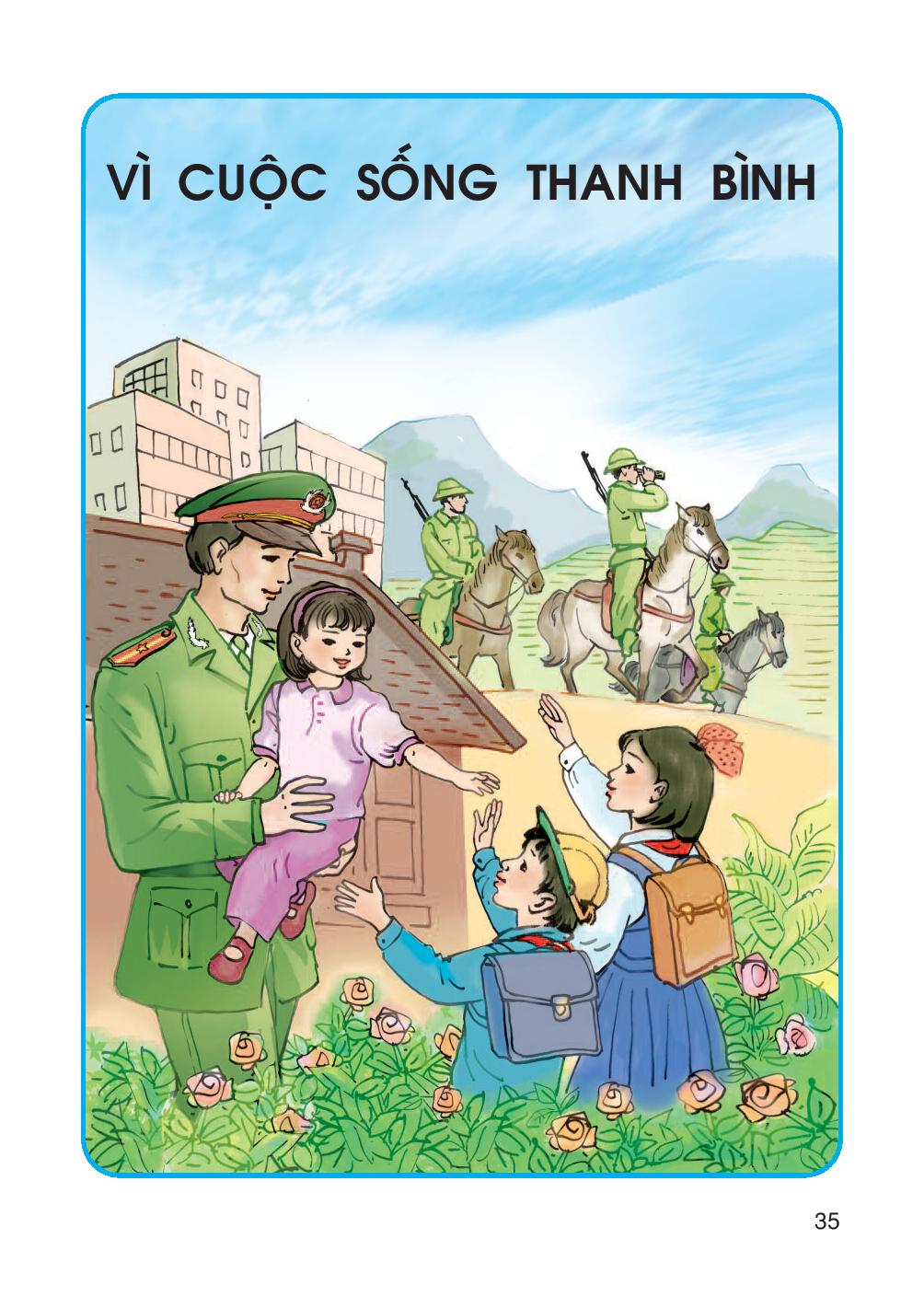 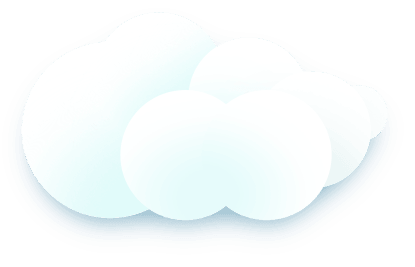 Thử thách 1
Để có một cuộc sống thanh bình, chúng ta không thể thiếu những người giữ gìn trật tự - an ninh như các cô chú công an, bộ đội,...
Dạ, chúng cháu đồng ý ạ !
Nội dung
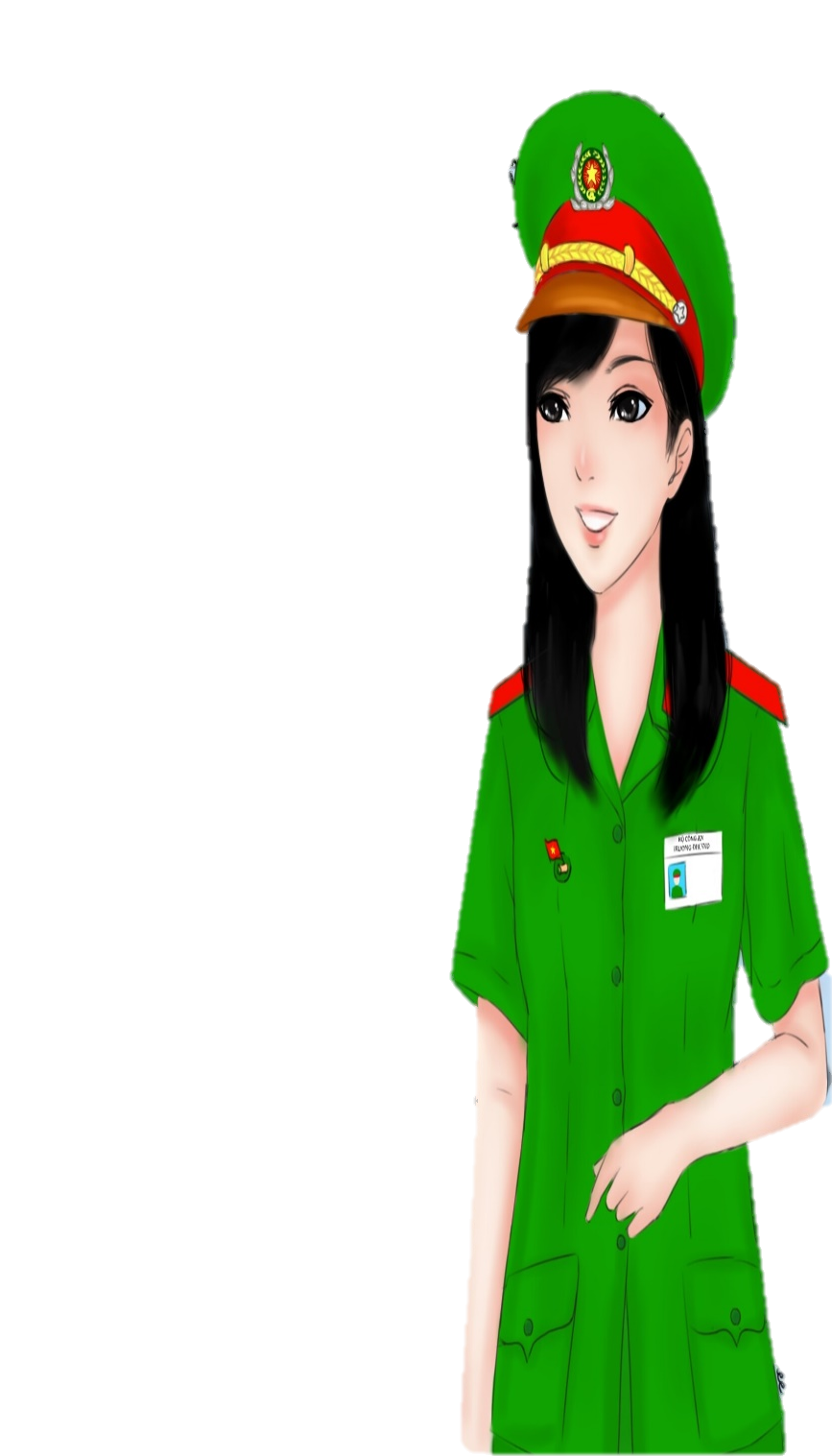 Thử thách 2
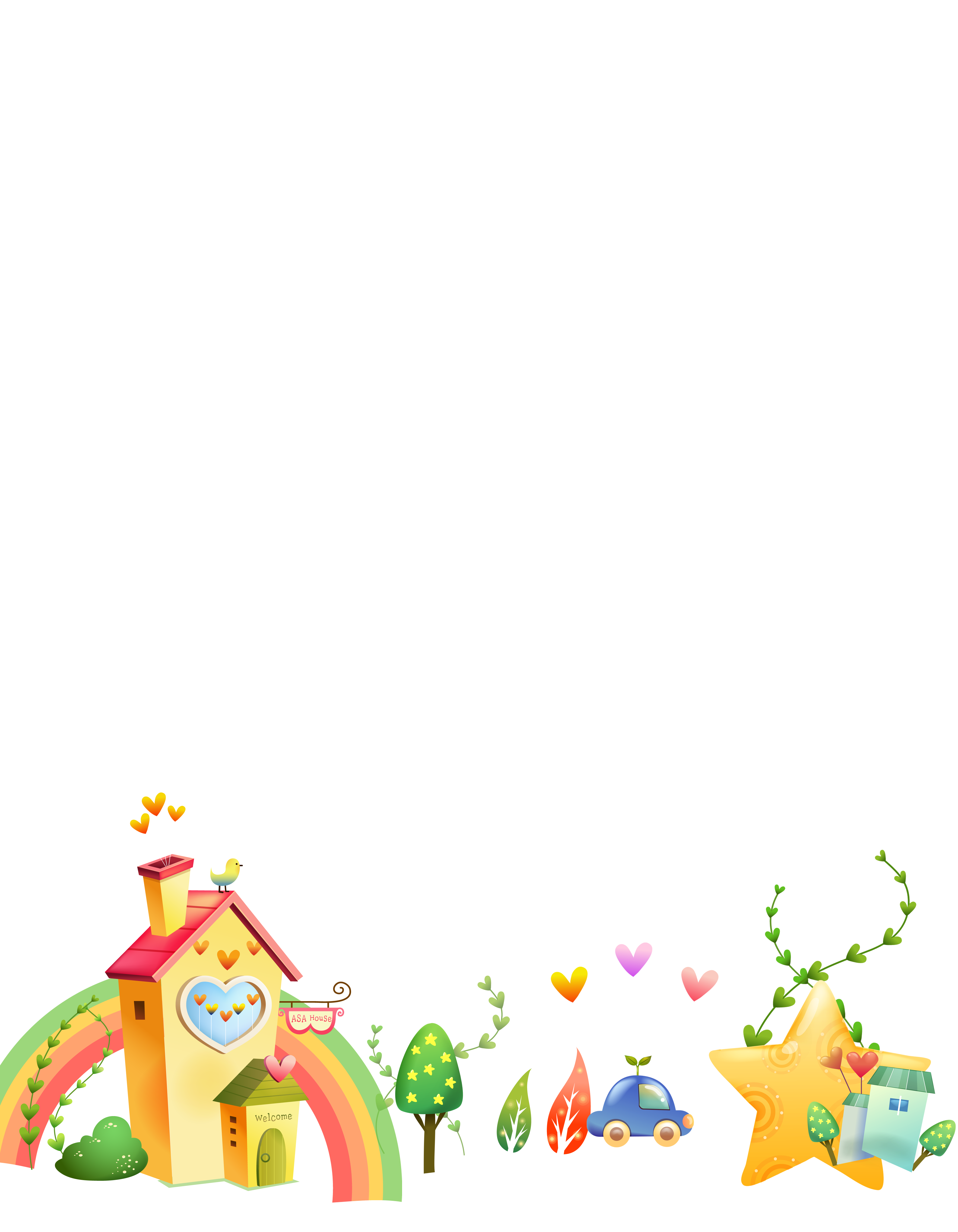 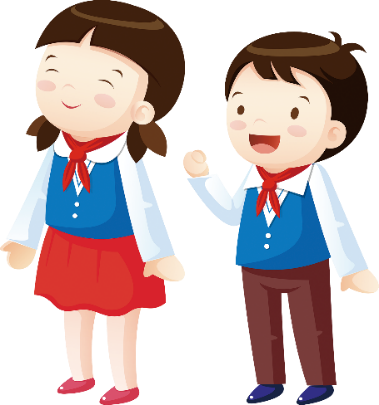 Thử thách 3
Thử thách 4
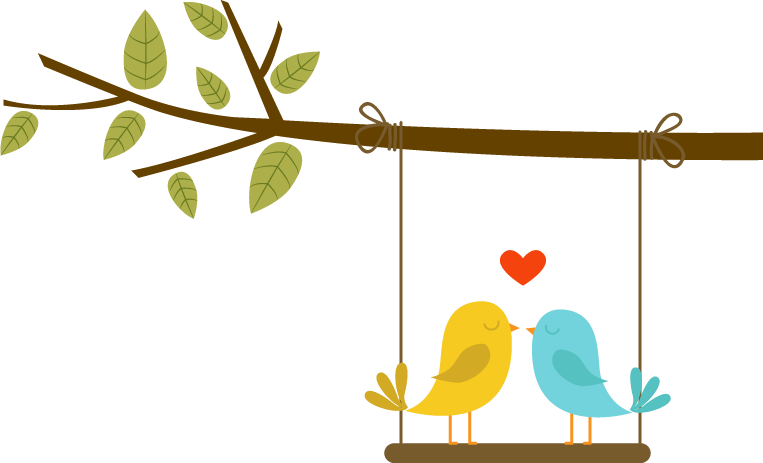 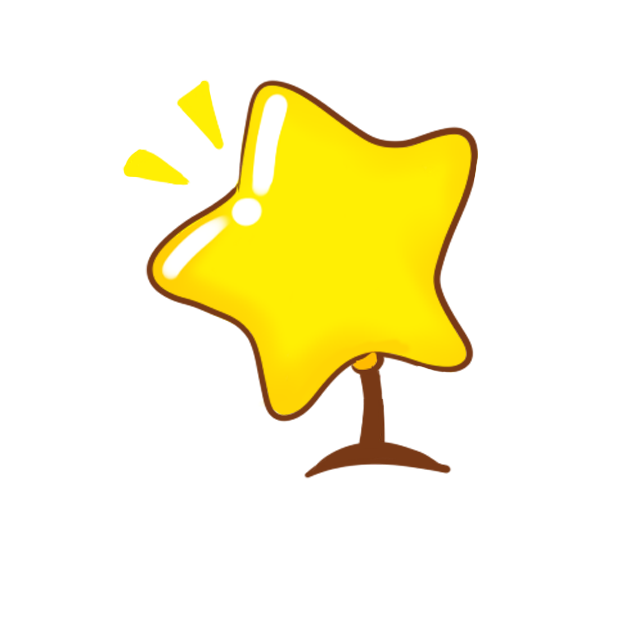 1
Thử thách
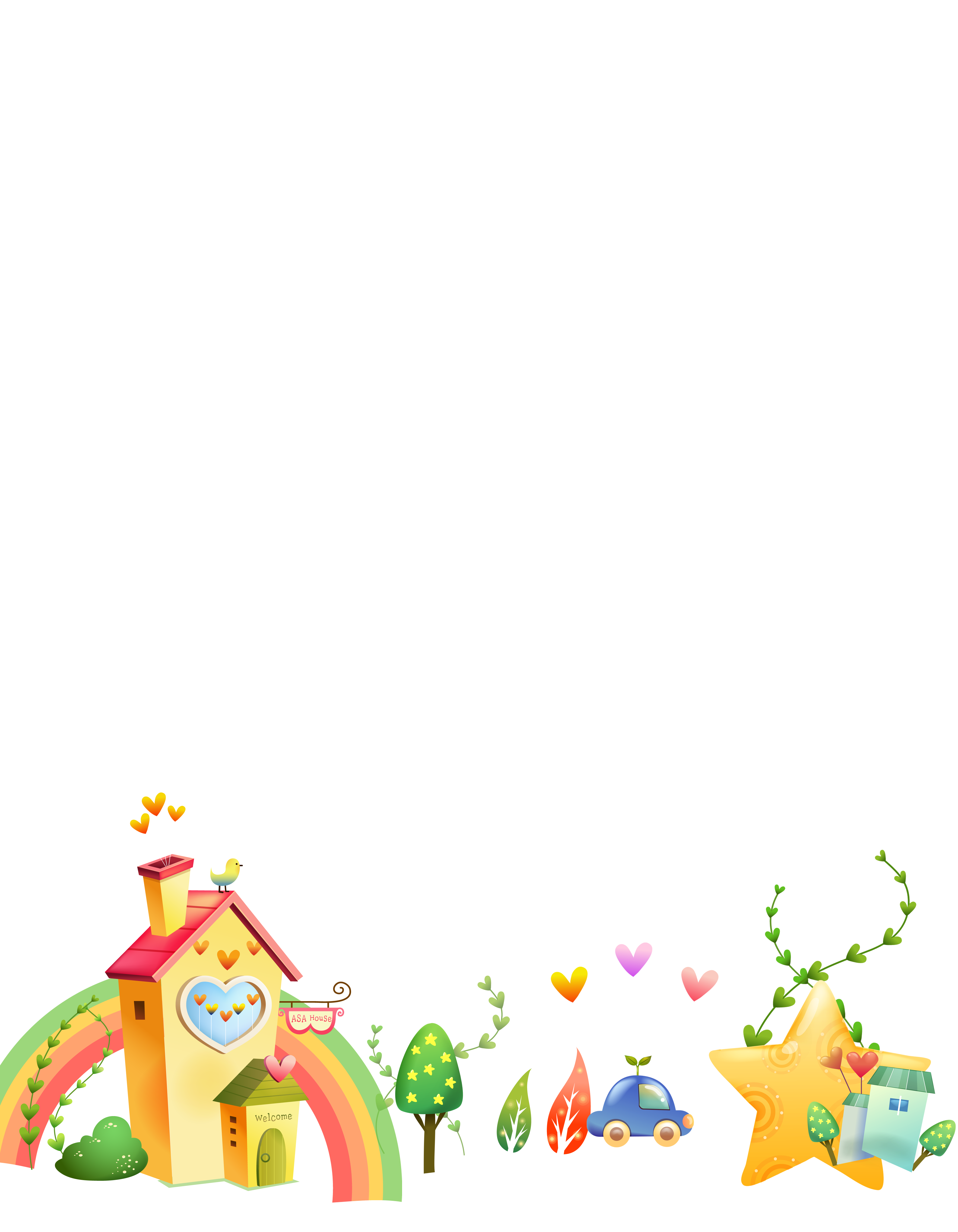 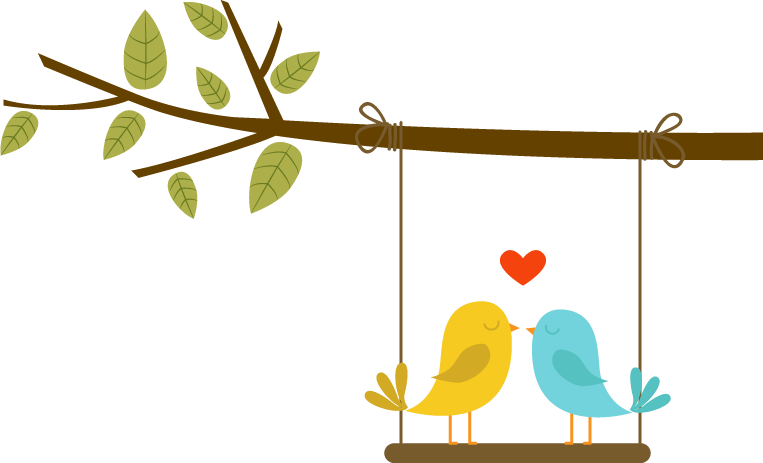 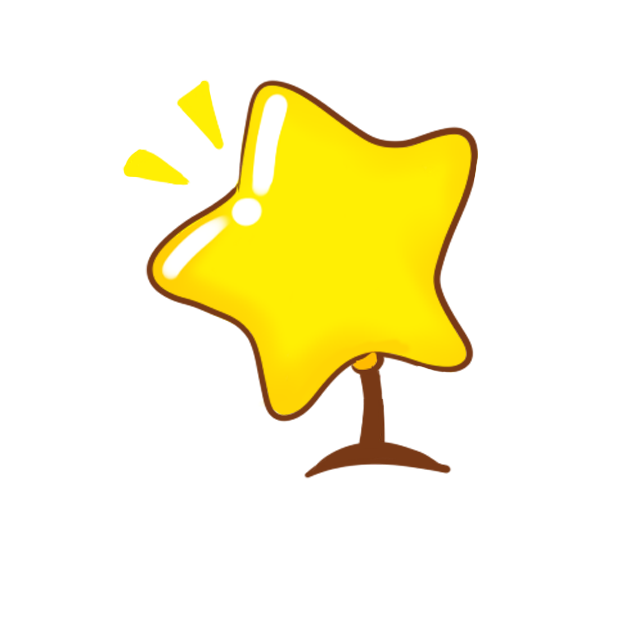 1
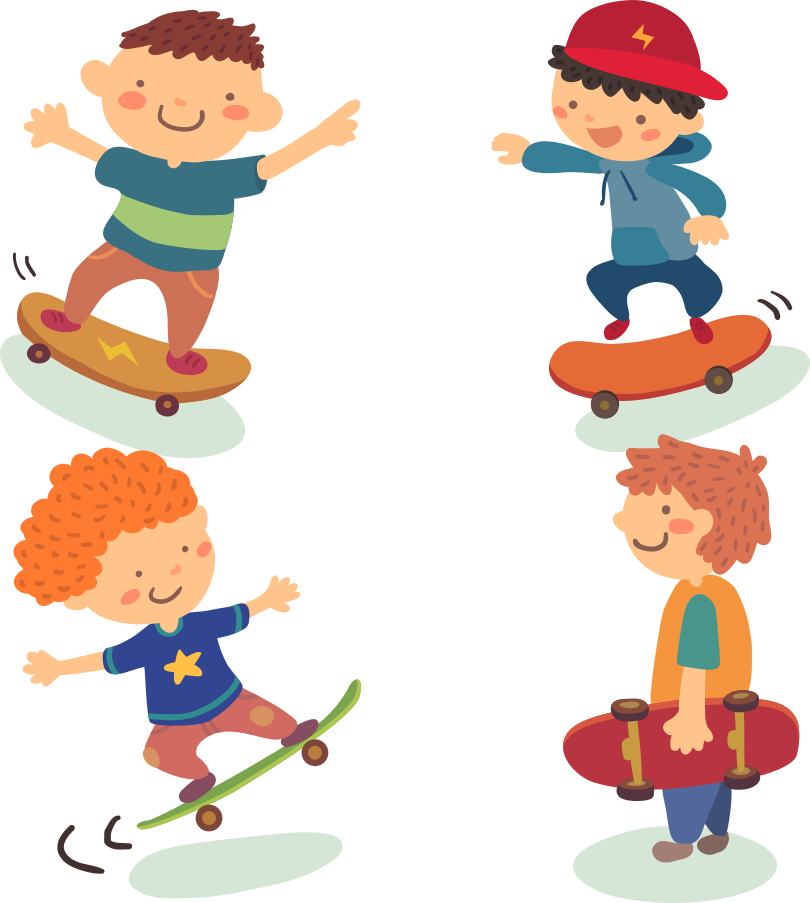 Dòng nào dưới đây nêu đúng nghĩa của từ
 an ninh ?
an toàn
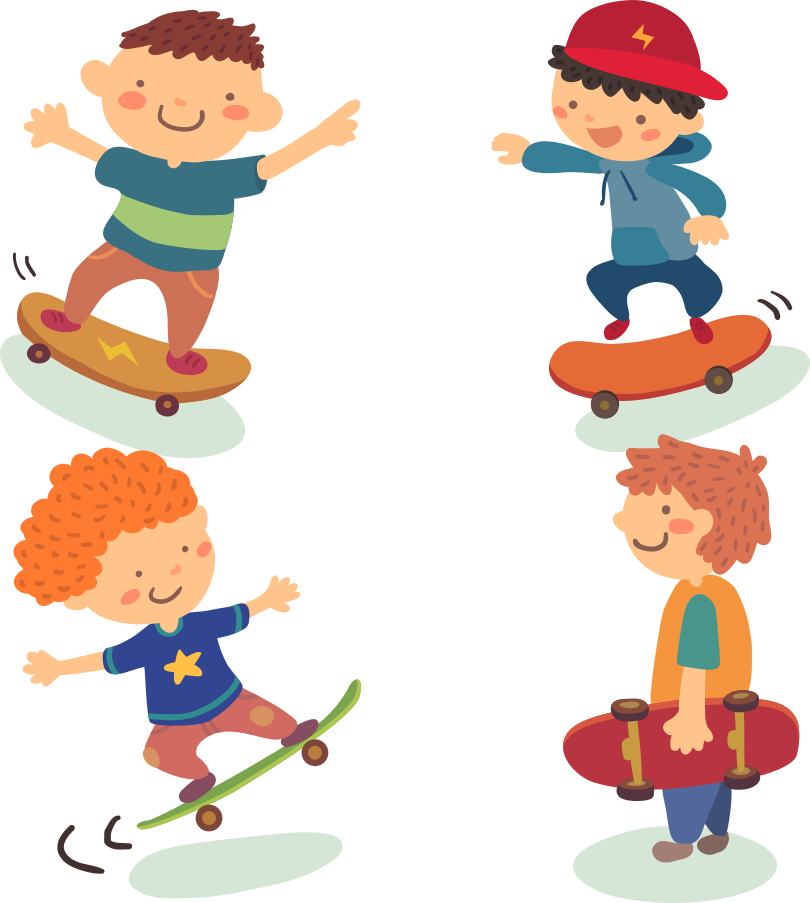 Yên ổn hẳn, tránh được tai nạn, tránh được thiệt hại.
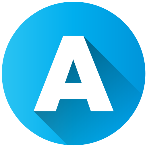 bình yên
Yên ổn về chính trị và trật tự xã hội.
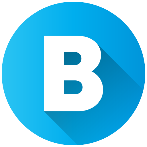 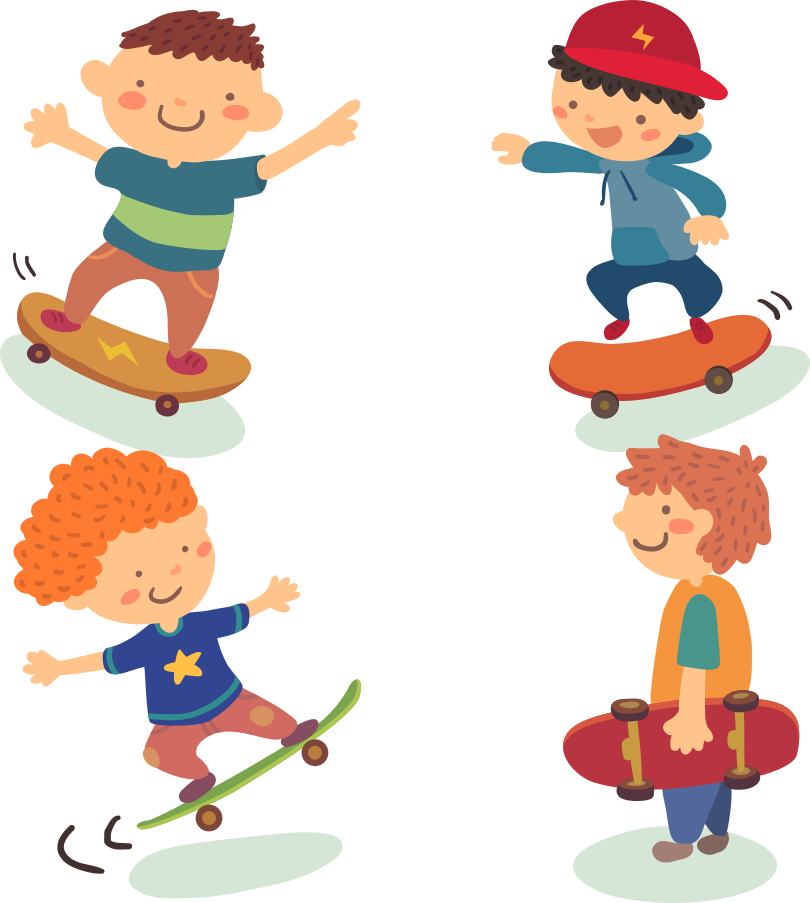 Không có chiến tranh và thiên tai.
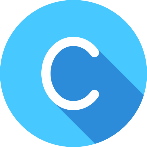 [Speaker Notes: GV bấm chọn từng đáp án sẽ  hiện thị các kết quả.]
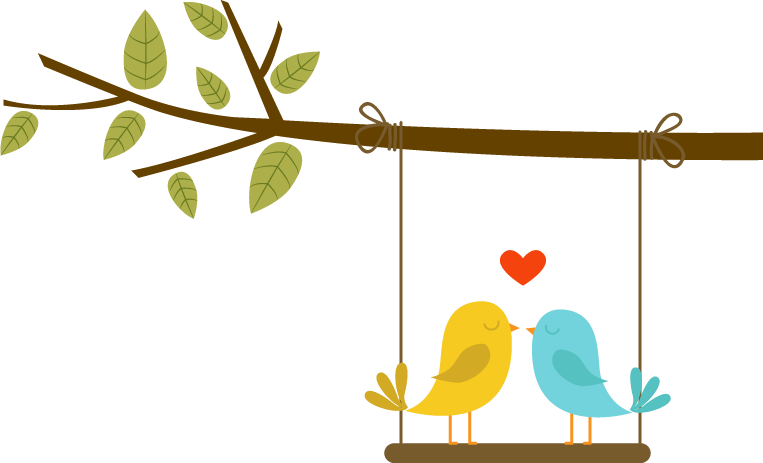 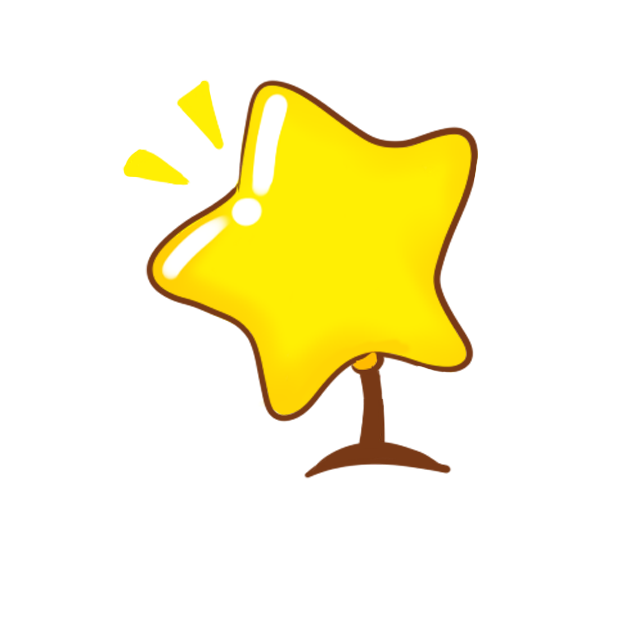 2
Thử thách
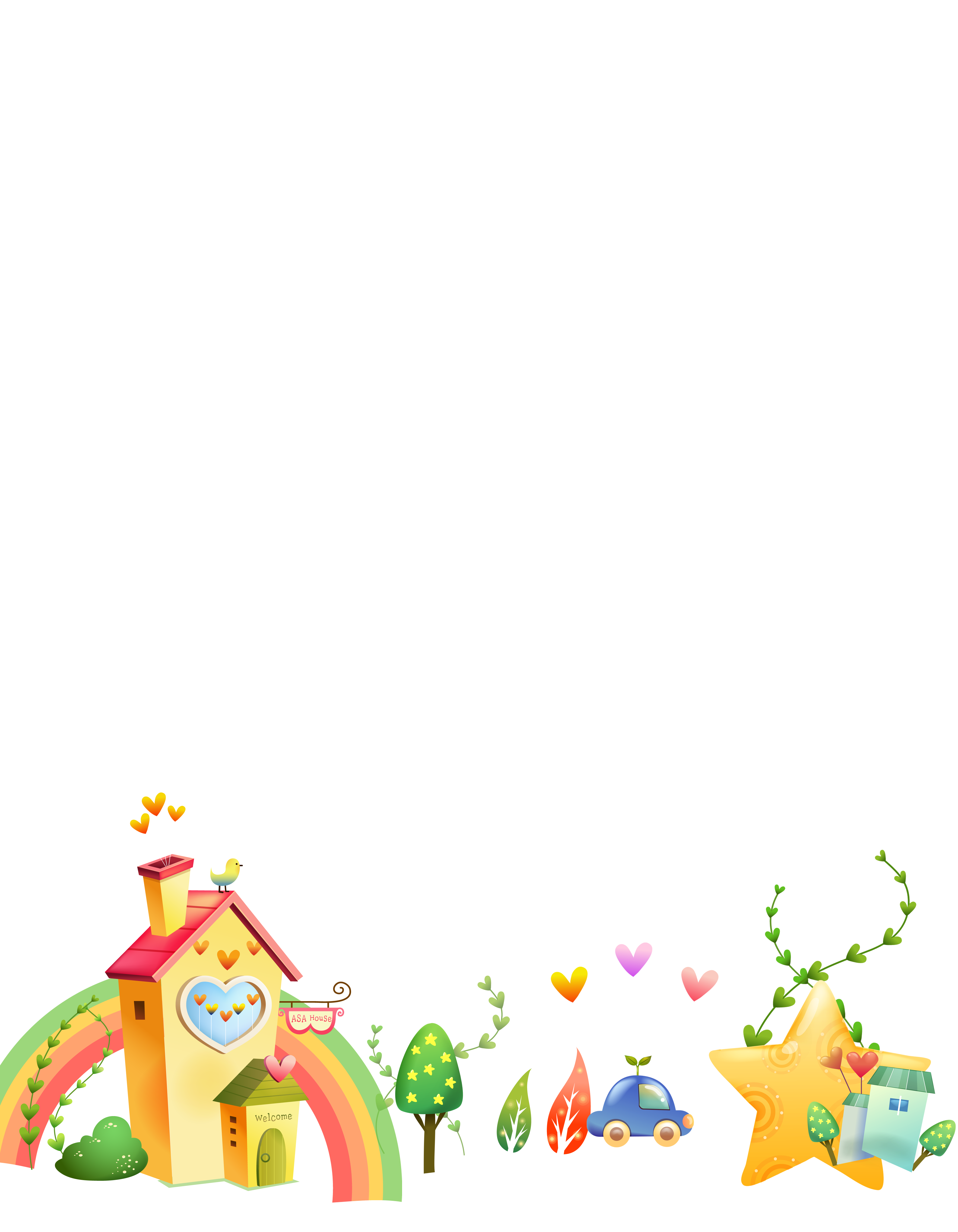 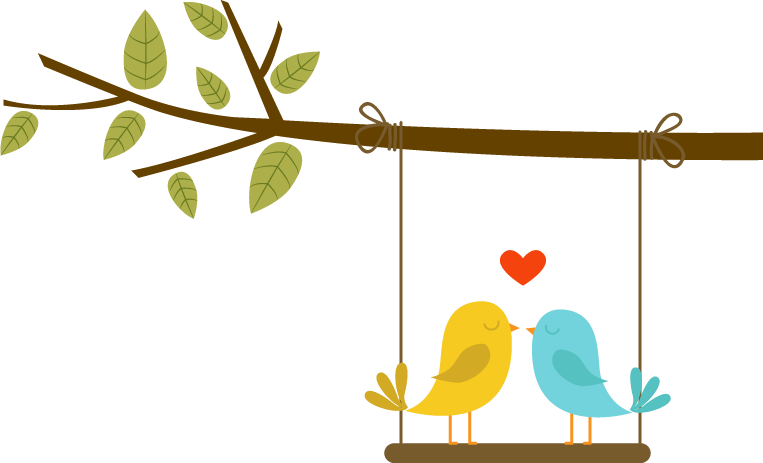 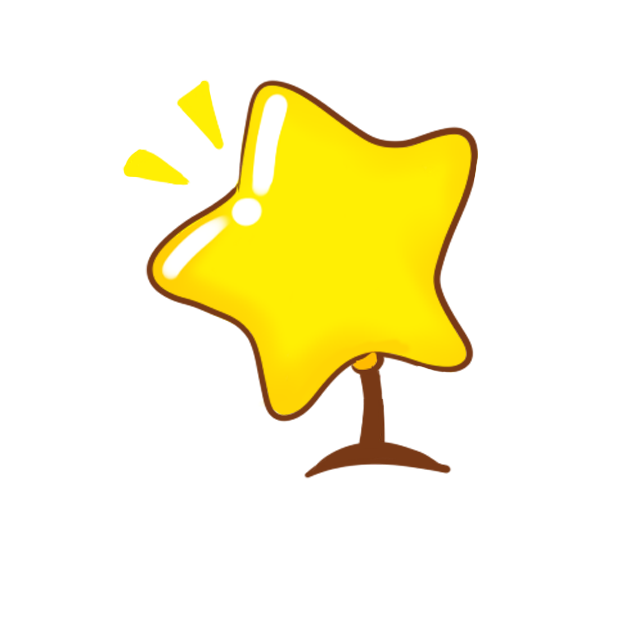 2
Tìm những danh từ và động từ có thể kết hợp với từ 
an ninh.
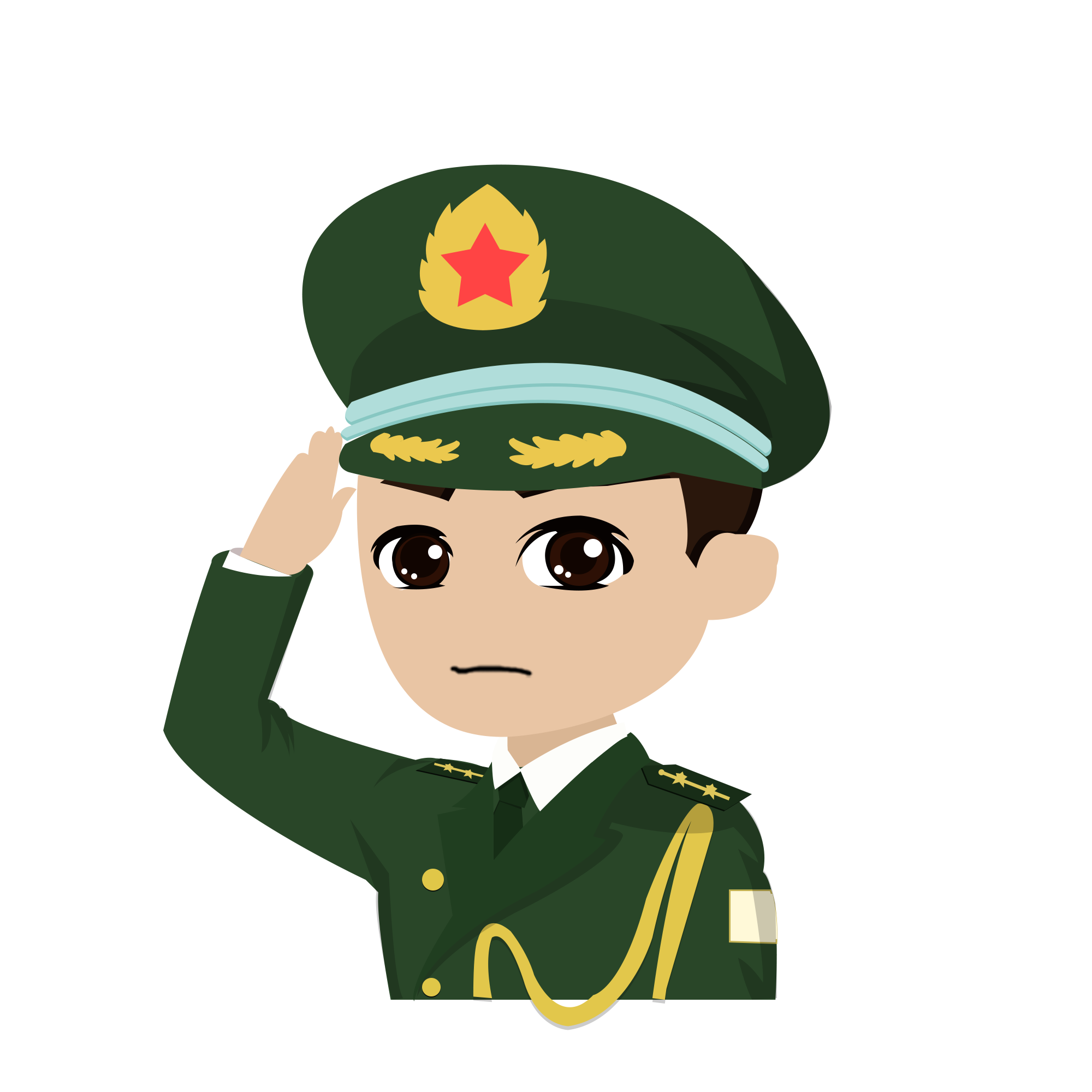 Danh từ kết hợp với an ninh
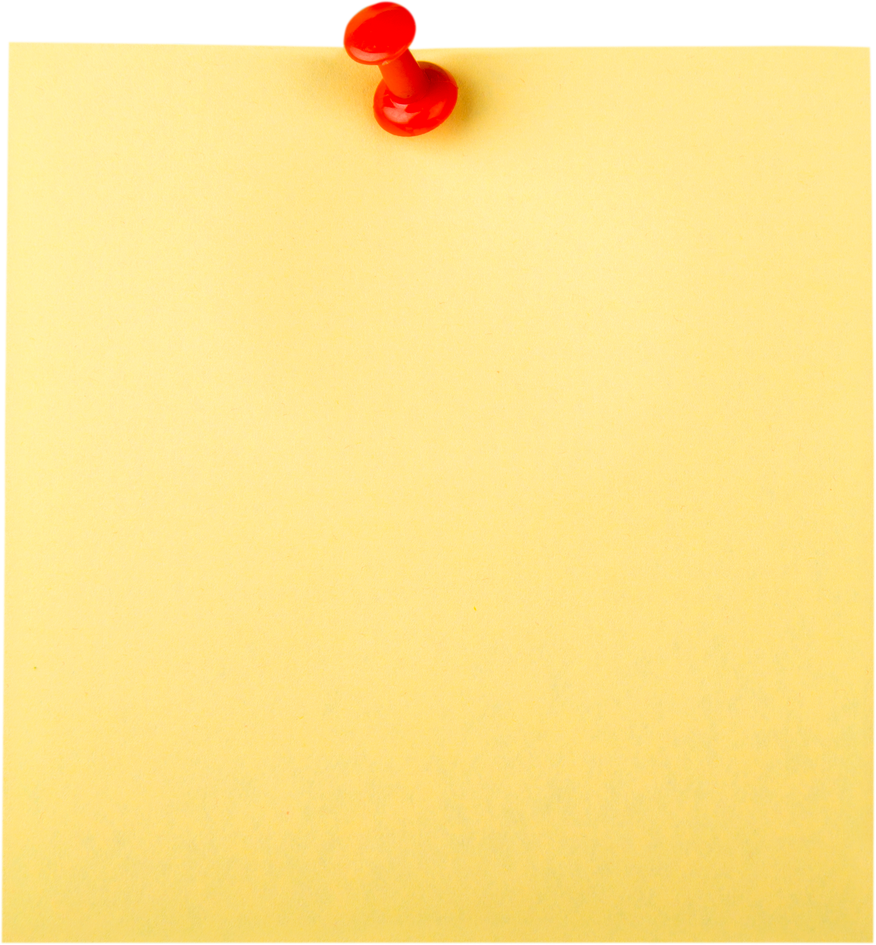 cơ quan an ninh
sĩ quan an ninh
an ninh tổ quốc
giải pháp an ninh
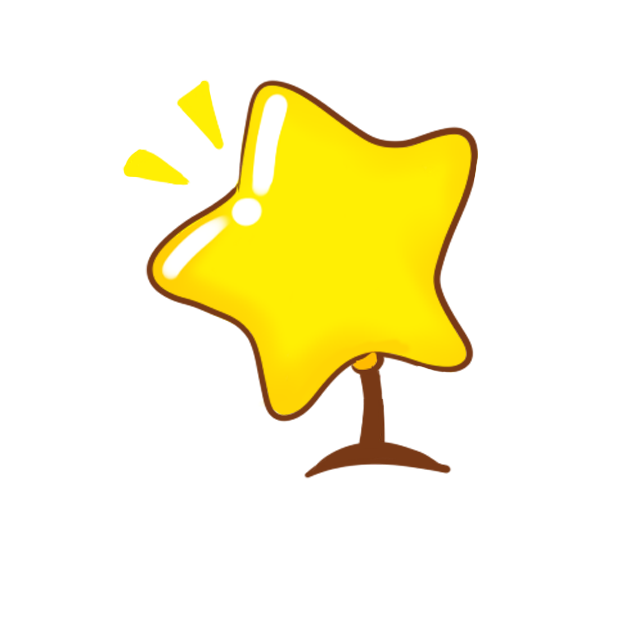 2
Tìm những danh từ và động từ có thể kết hợp với từ 
an ninh.
Động từ kết hợp với an ninh
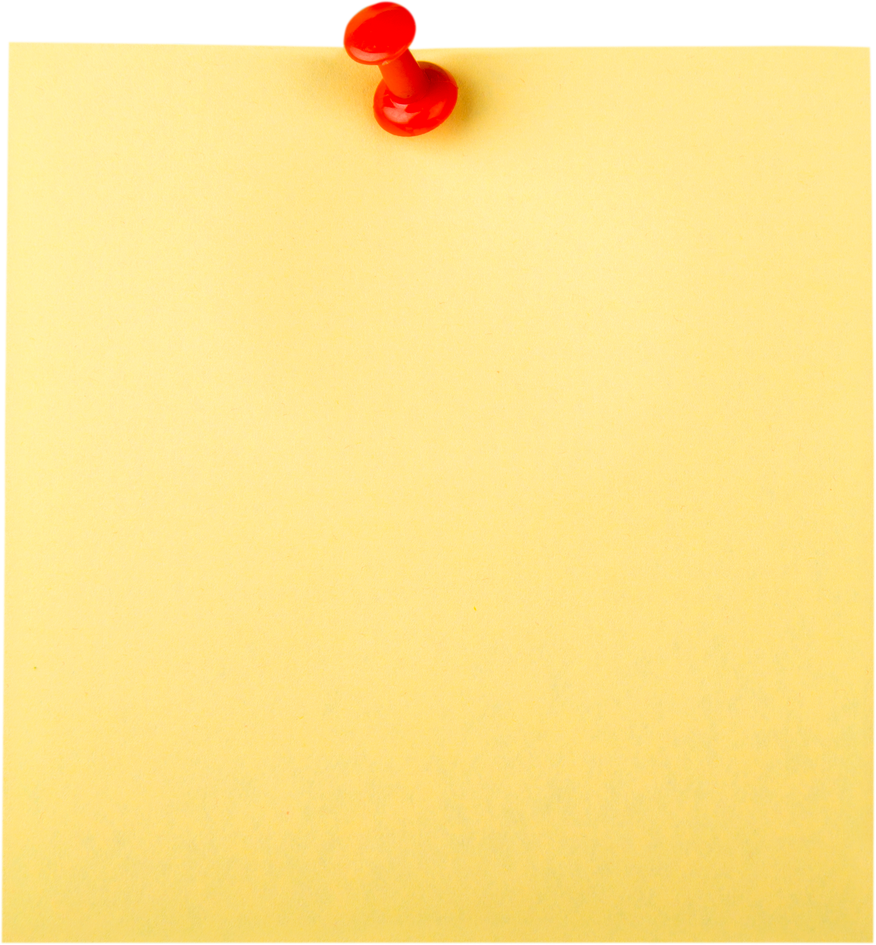 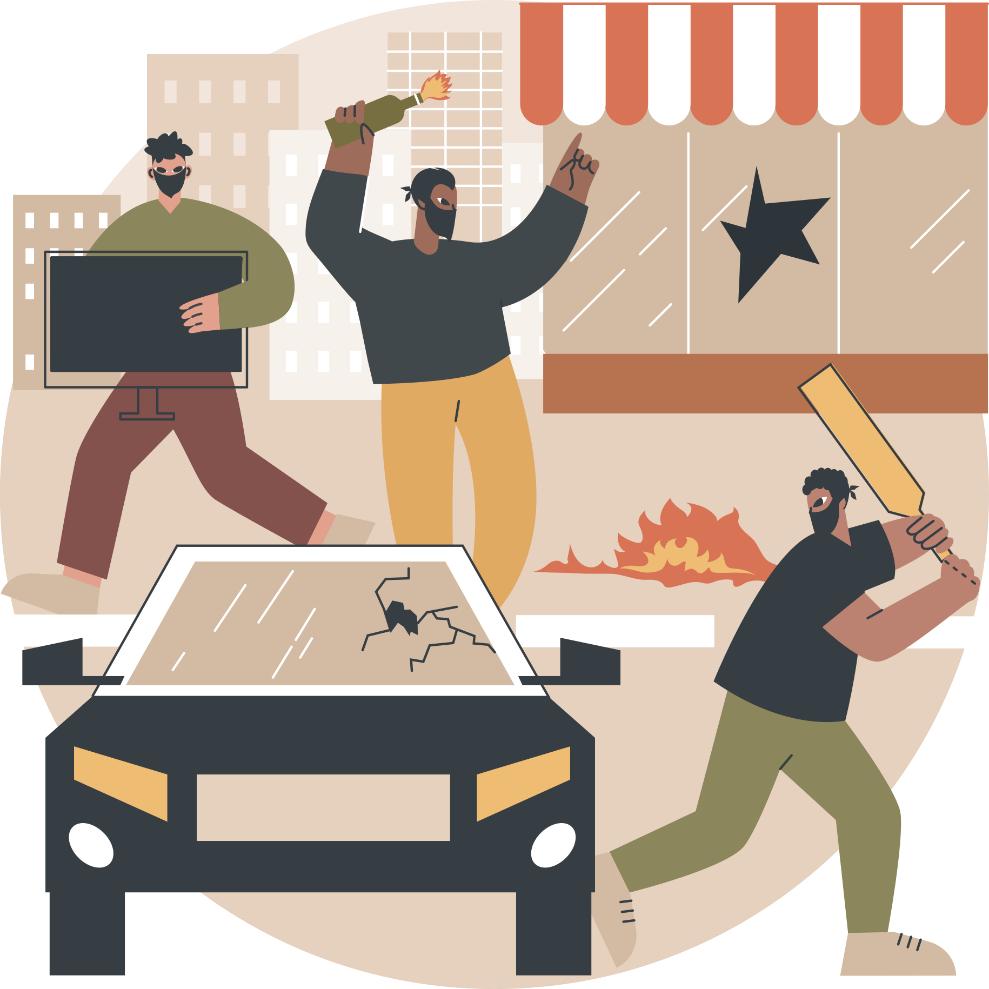 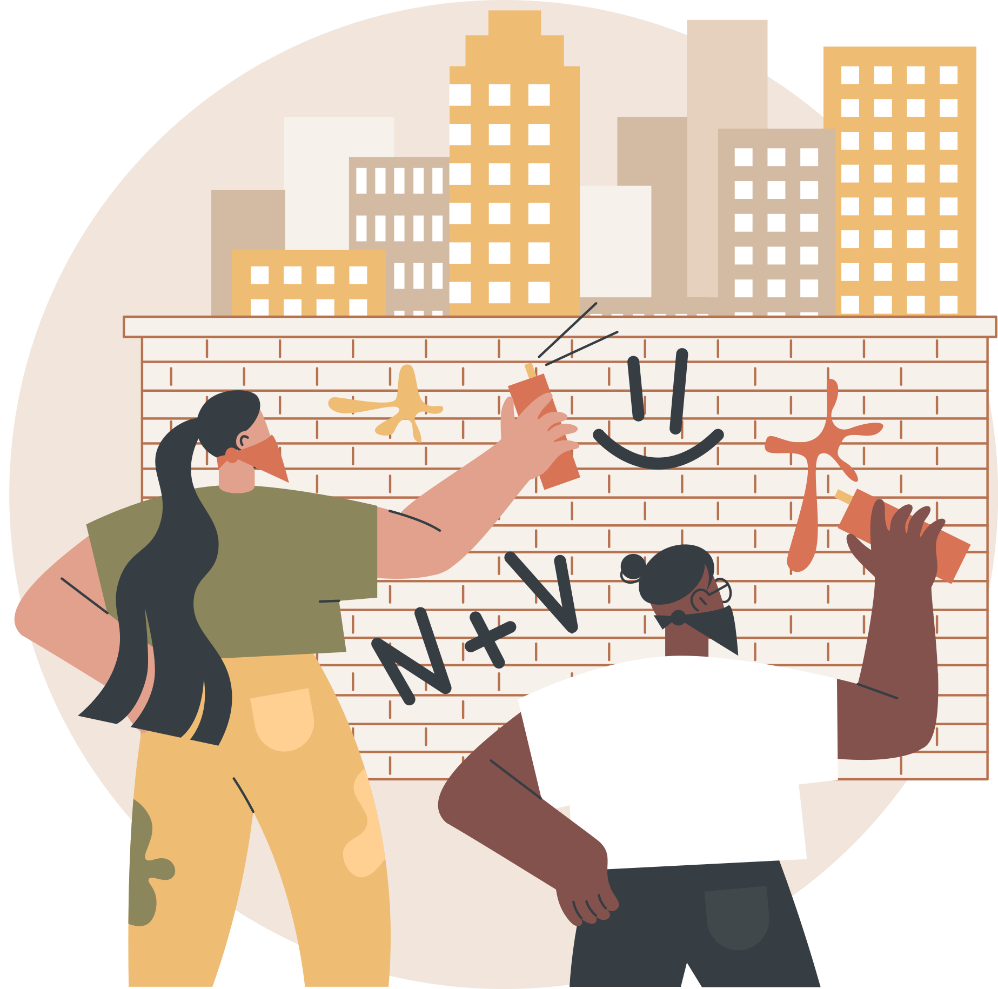 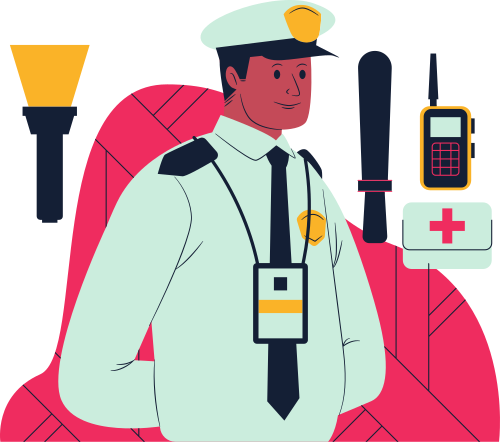 bảo vệ an ninh
giữ gìn an ninh
làm mất an ninh
quấy rối an ninh
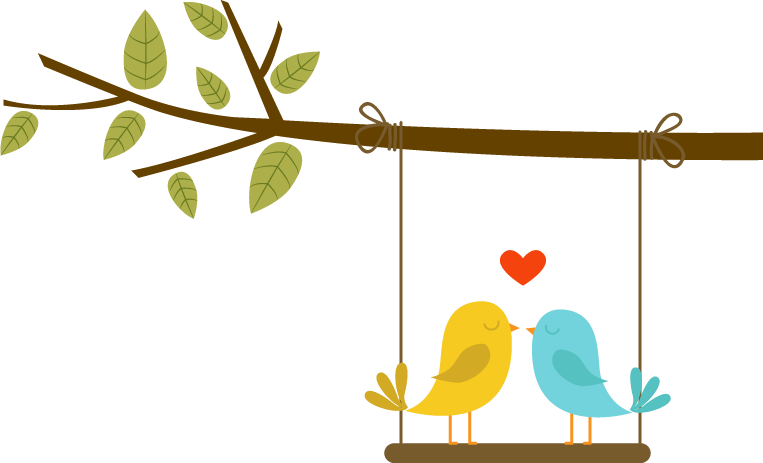 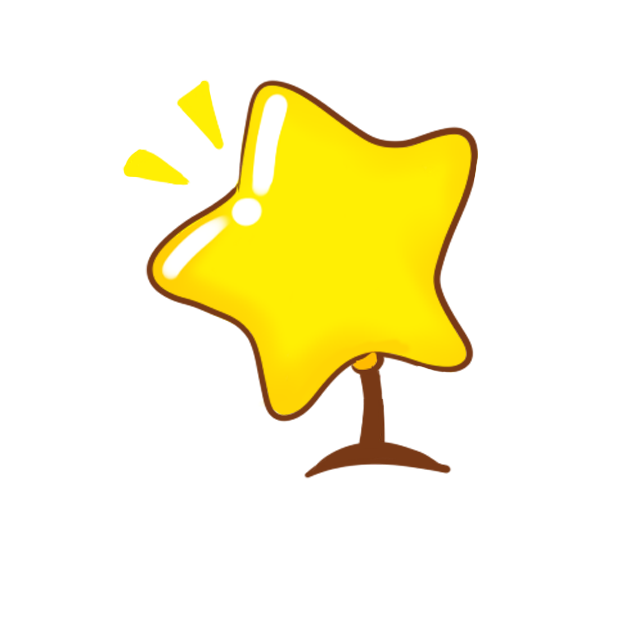 3
Thử thách
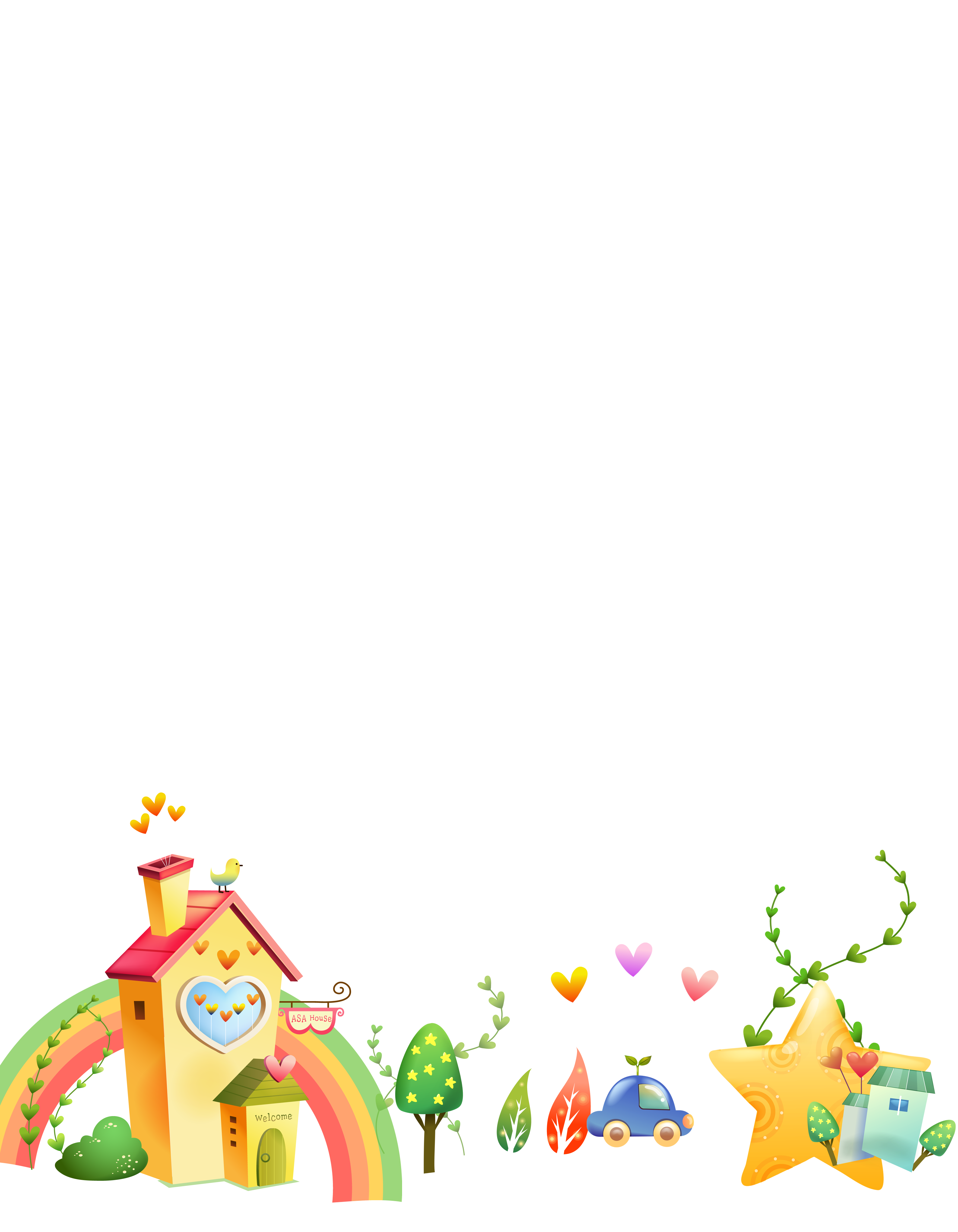 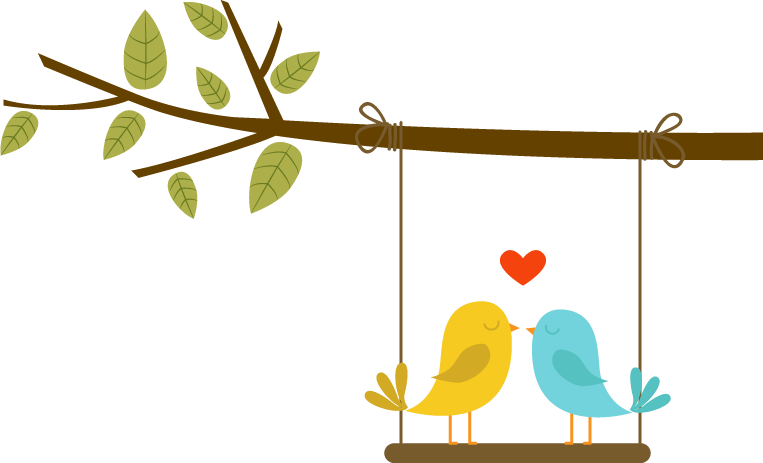 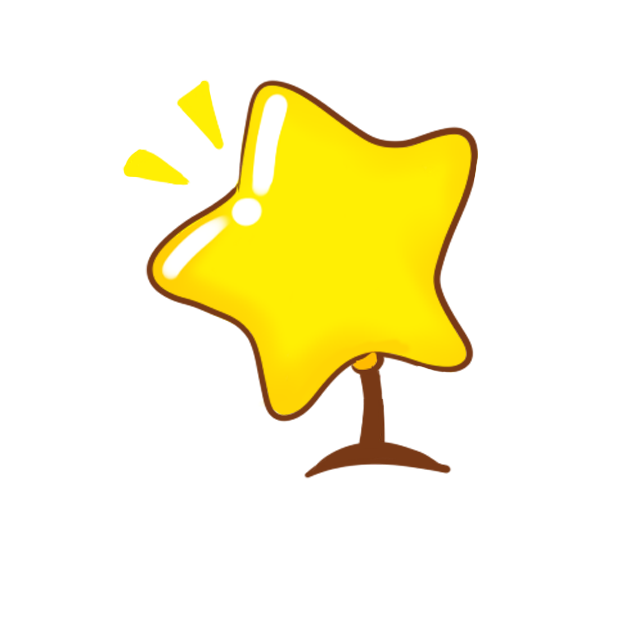 3
Hãy xếp những những từ sau đây vào nhóm thích hợp: công an, đồn biên phòng, tòa án, xét xử, bảo mật, cảnh giác, cơ quan an ninh, giữ bí mật, thẩm phán.
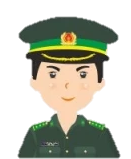 Từ chỉ người, cơ quan, tổ chức thực hiện công việc bảo vệ trật tự an ninh.
Từ chỉ hoạt động bảo vệ trật tự an ninh hoặc yêu cầu của việc bảo vệ trật tự, an ninh.
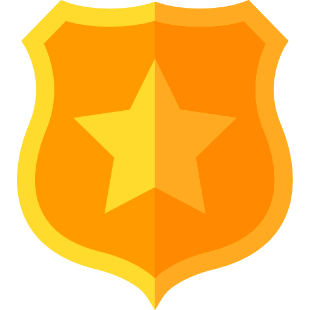 [Speaker Notes: Bấm vào khung màu hồng để đến với câu trả lời cho từ chỉ người,..
Bấm vào khung màu xanh để đến với câu trả lời cho từ chỉ hoạt động,..
Bẩm vào biểu tượng  ngôi nhà để đến bài 4]
Hãy xếp những những từ sau đây vào nhóm thích hợp: công an, đồn biên phòng, tòa án, xét xử, bảo mật, cảnh giác, cơ quan an ninh, giữ bí mật, thẩm phán.
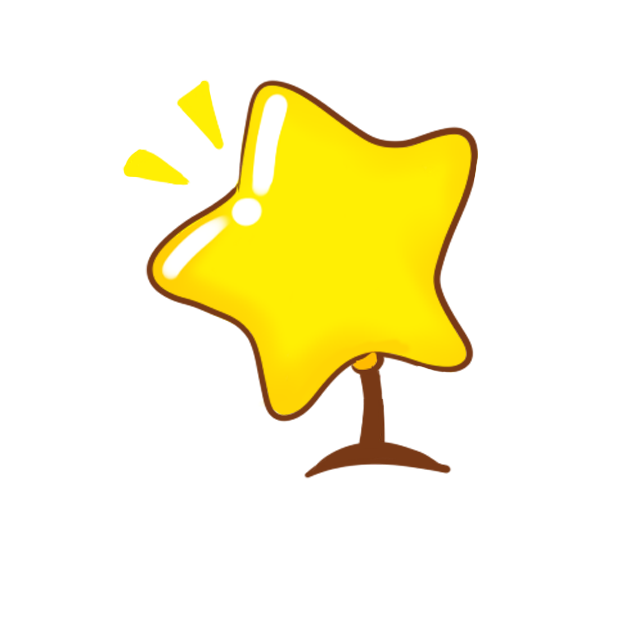 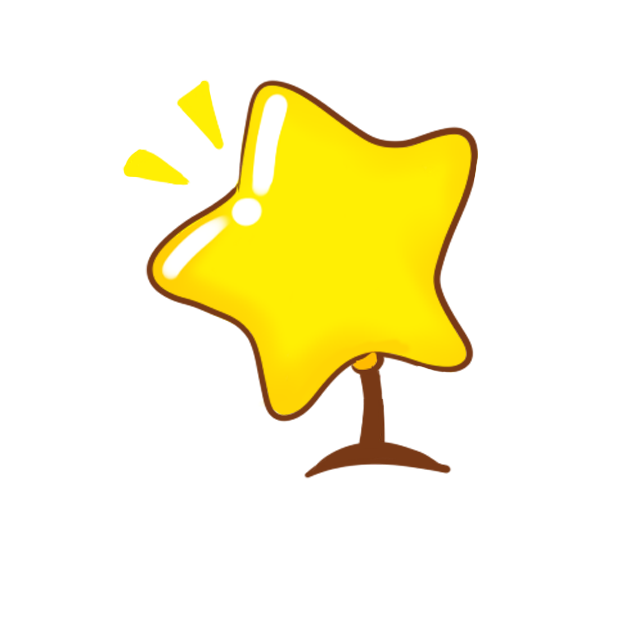 3
3
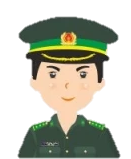 Từ chỉ người, cơ quan, tổ chức thực hiện công việc bảo vệ trật tự an ninh.
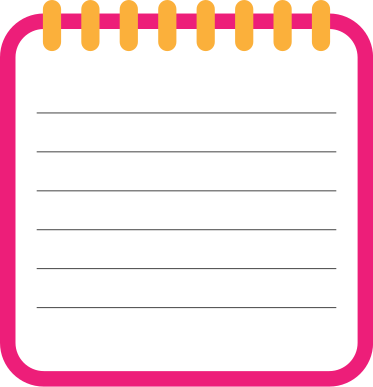 công an
đồn biên phòng
tòa án
cơ quan an ninh
thẩm phán
[Speaker Notes: Bấm vào từng từ để giải nghĩa từ
Bấm vào biểu tượng ngôi sao để quay về bài 3]
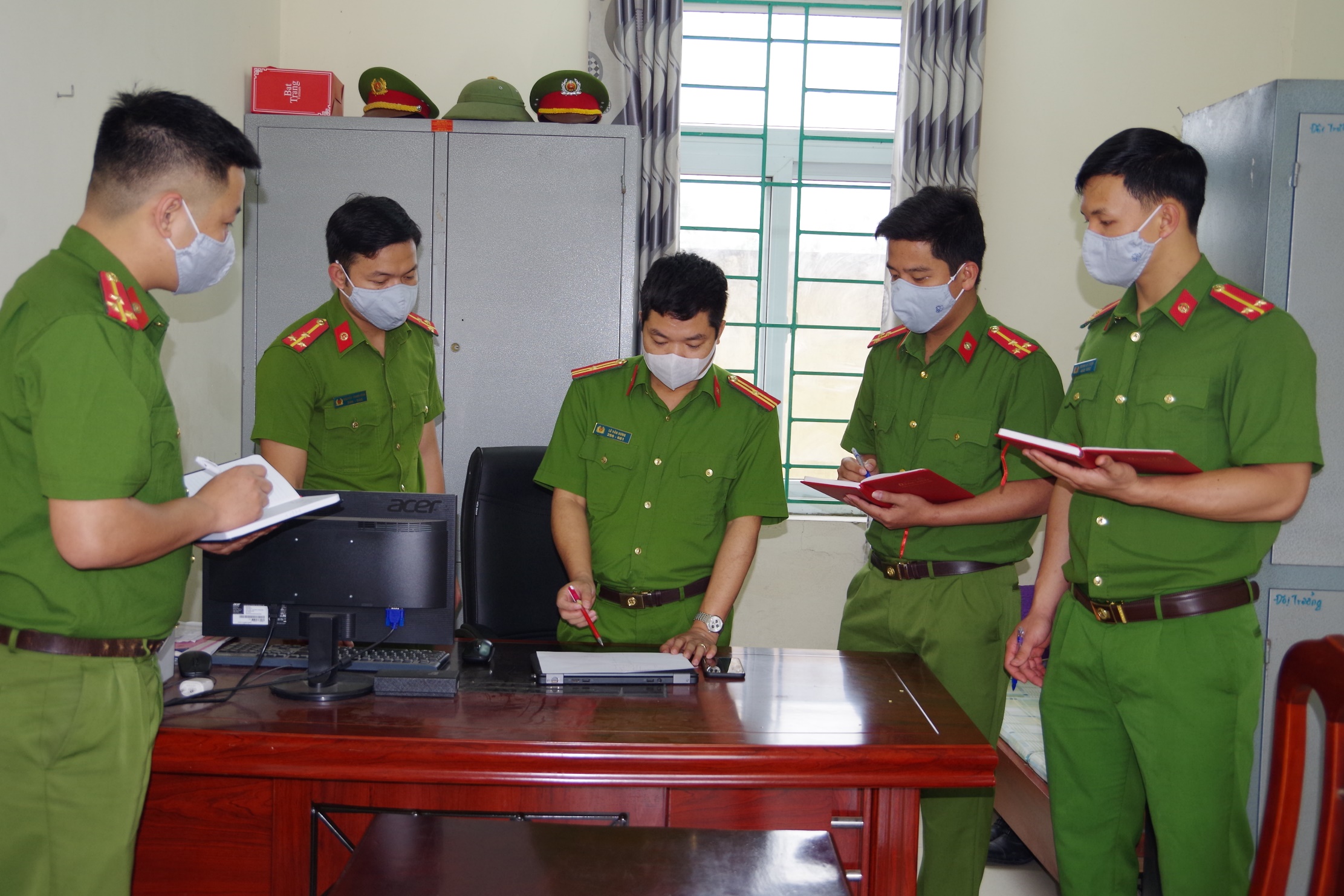 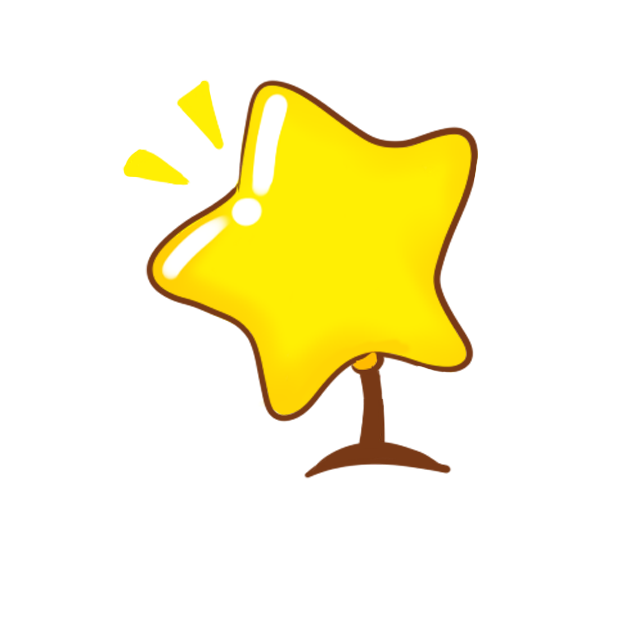 3
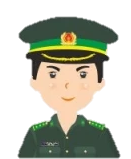 công an
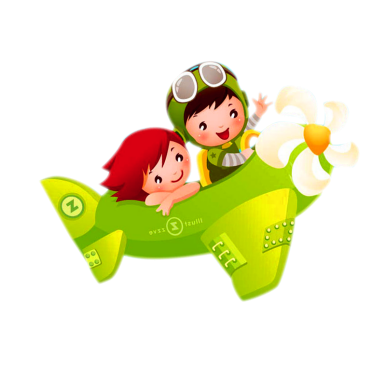 [Speaker Notes: Bẩm vào biểu tượng  chú công an để quay về khung trả lời]
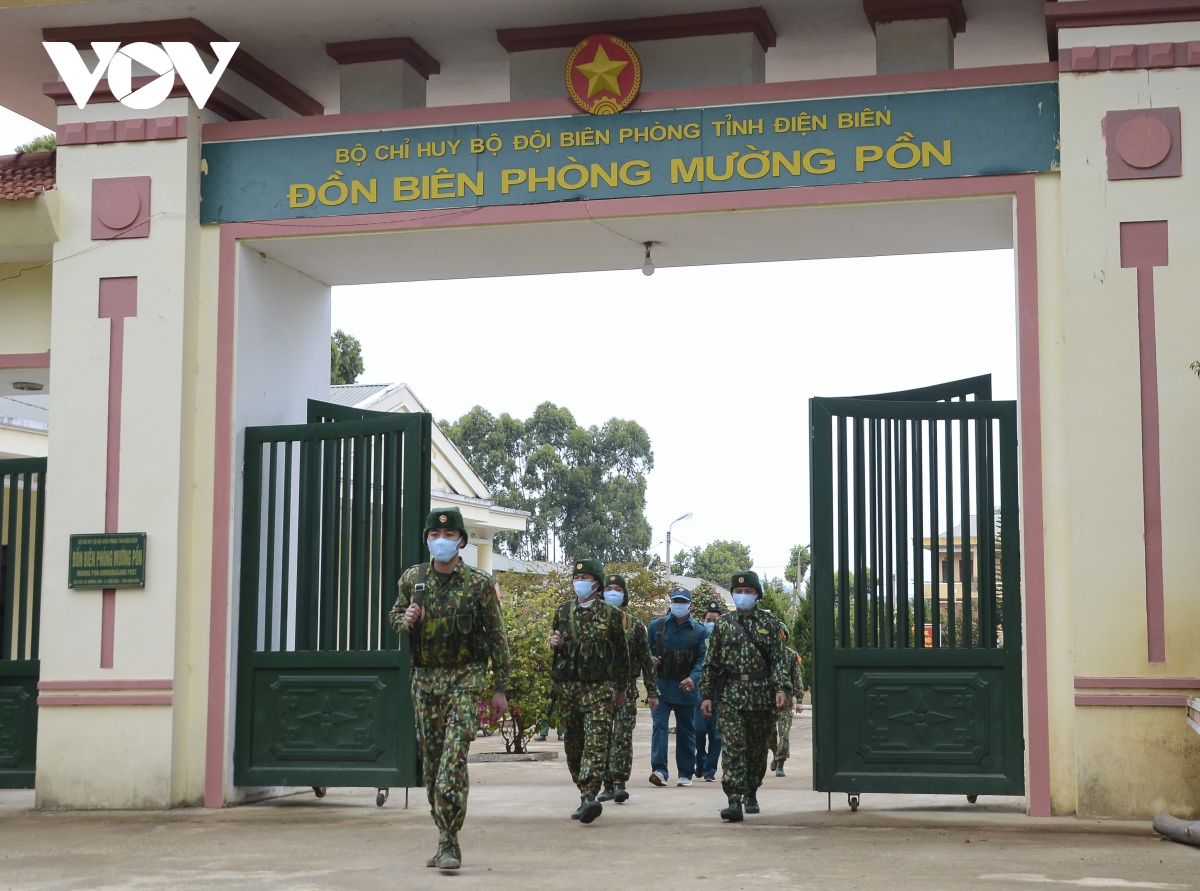 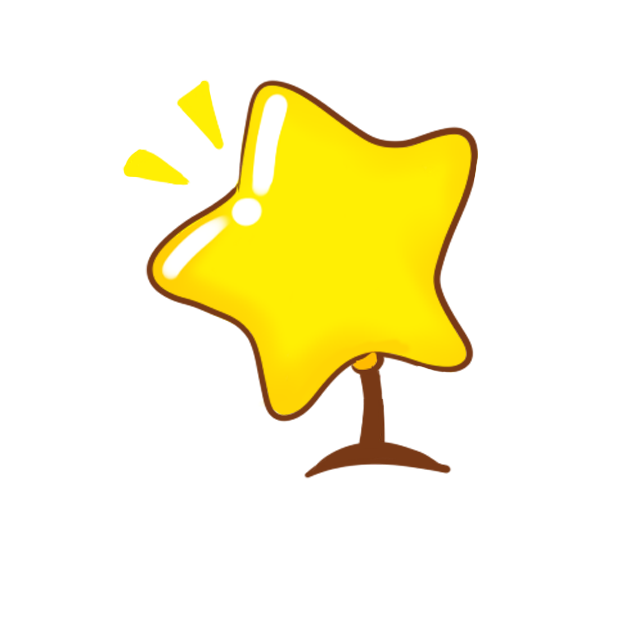 3
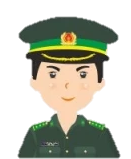 đồn biên phòng
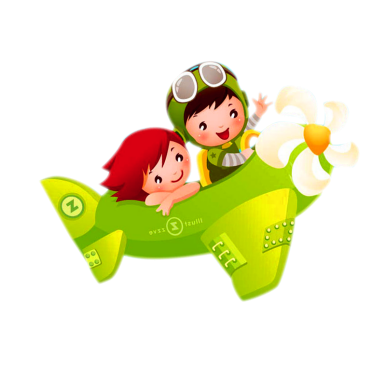 [Speaker Notes: Bẩm vào biểu tượng  chú công an để quay về khung trả lời]
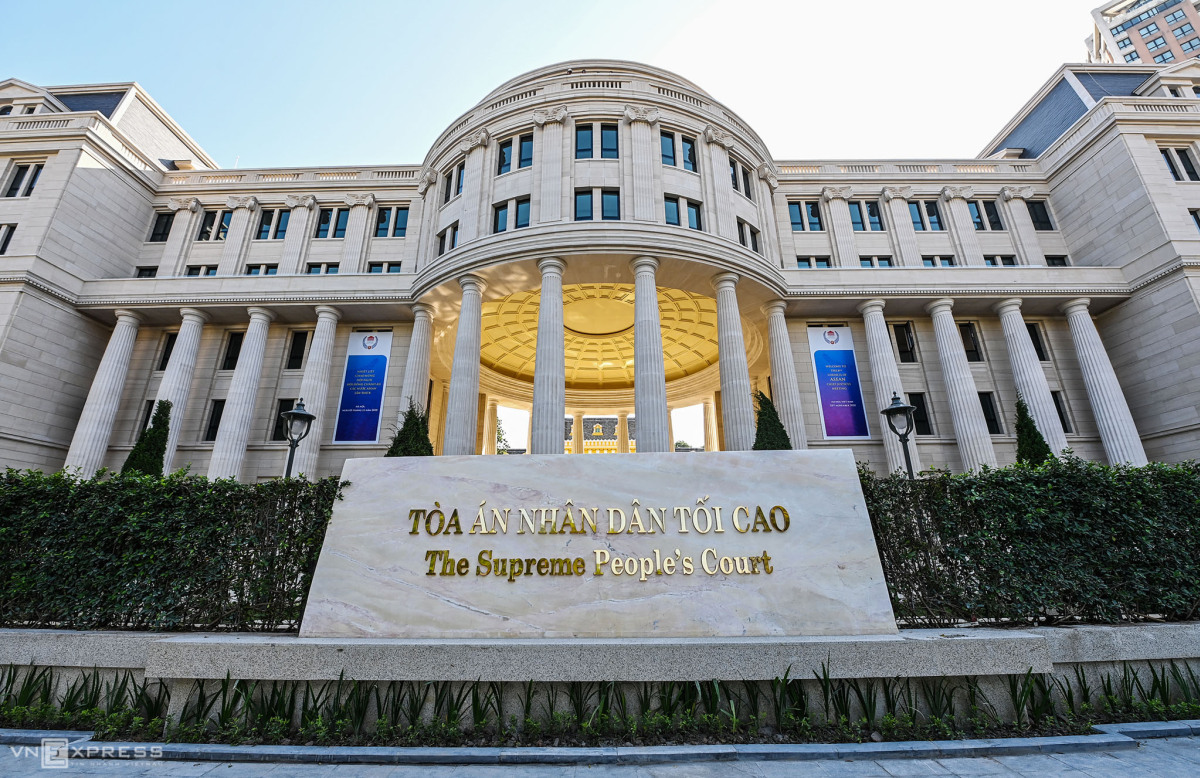 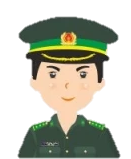 tòa án
Đồn biên phòng
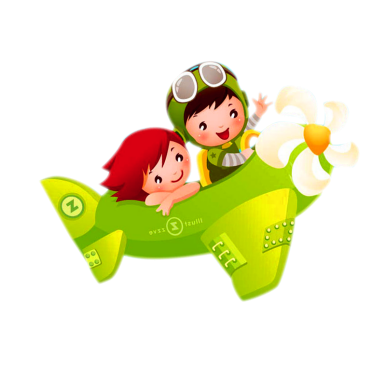 [Speaker Notes: Bẩm vào biểu tượng  chú công an để quay về khung trả lời]
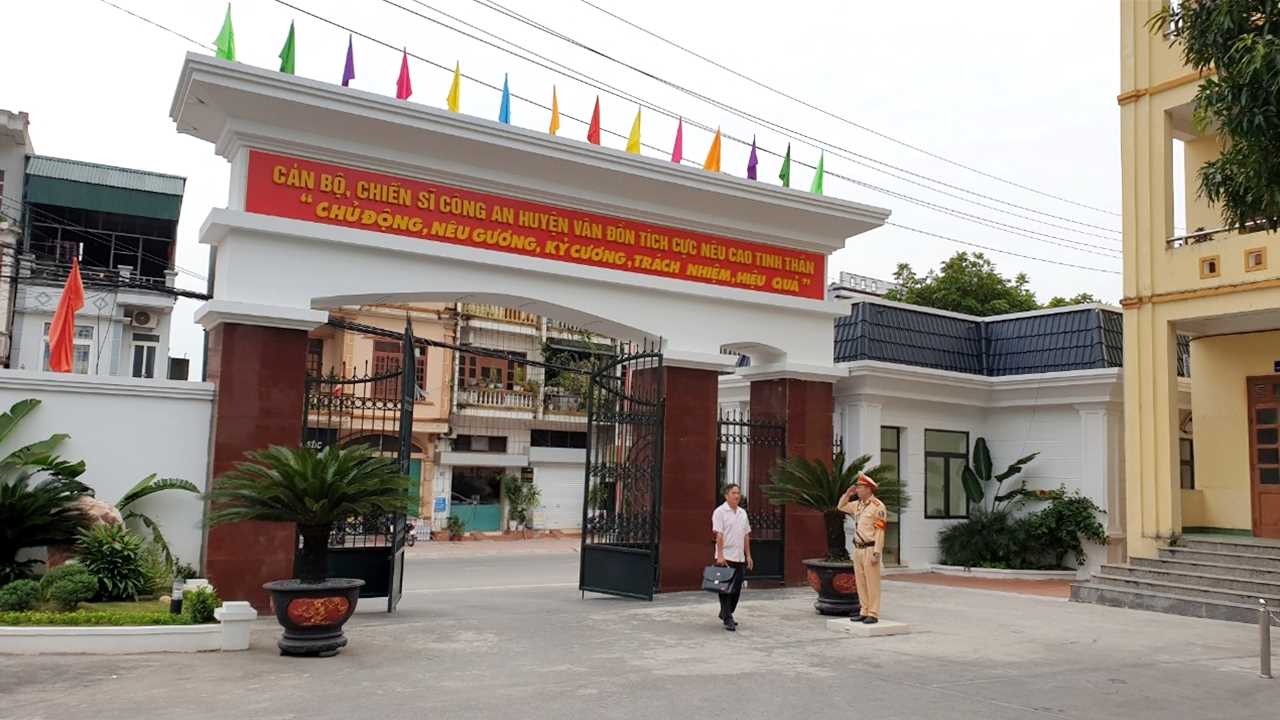 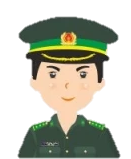 cơ quan an ninh
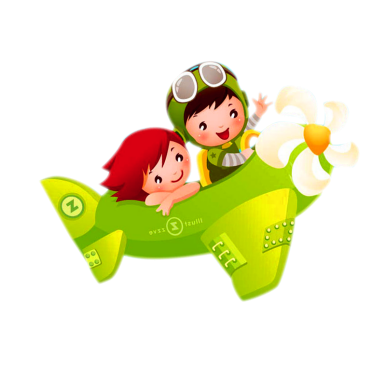 [Speaker Notes: Bẩm vào biểu tượng  chú công an để quay về khung trả lời]
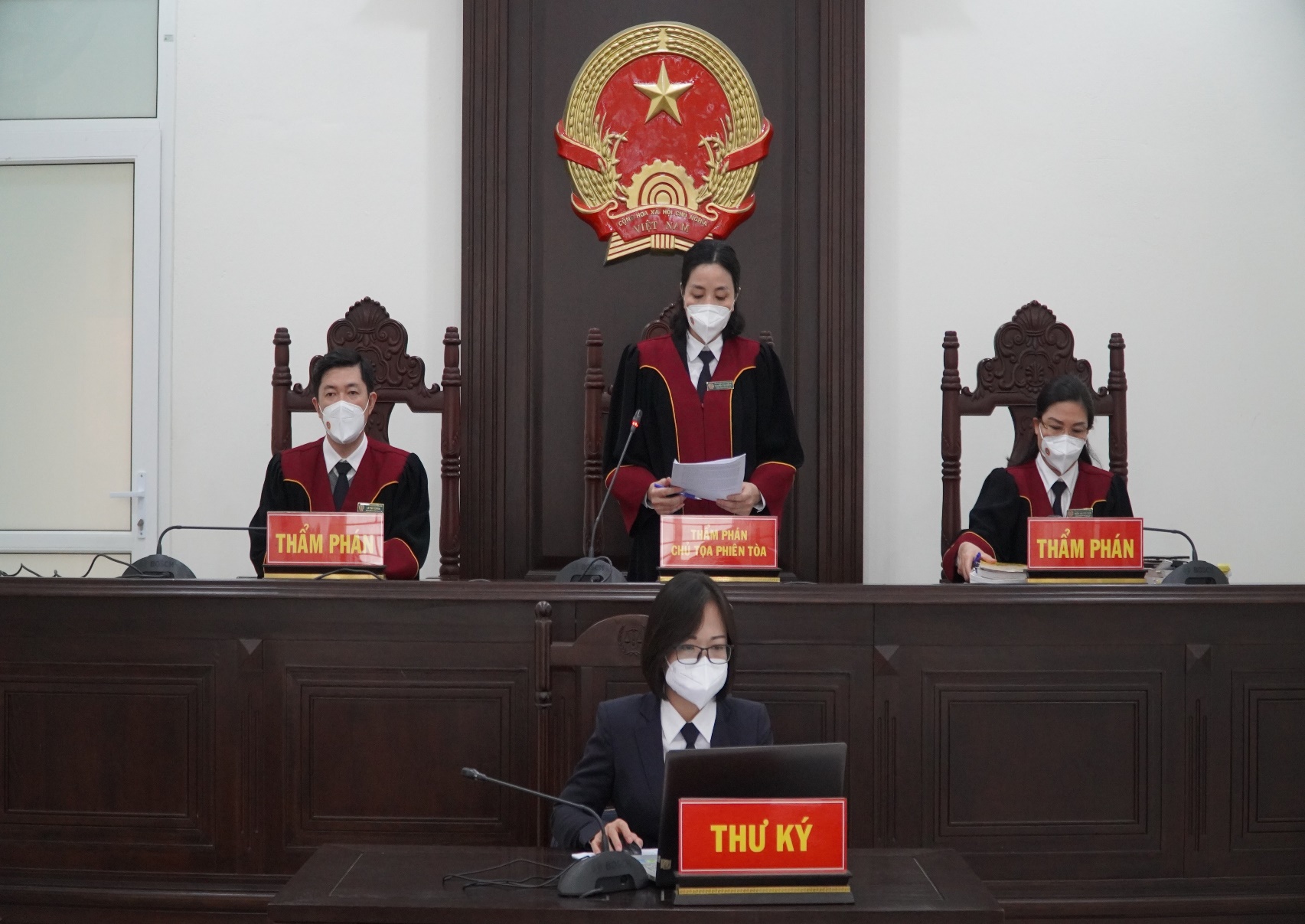 thẩm phán
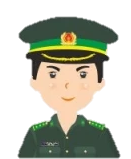 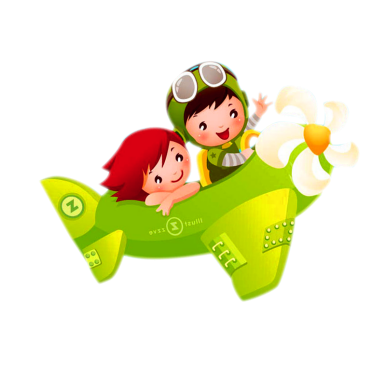 [Speaker Notes: Bẩm vào biểu tượng  chú công an để quay về khung trả lời]
Hãy xếp những những từ sau đây vào nhóm thích hợp: công an, đồn biên phòng, tòa án, xét xử, bảo mật, cảnh giác, cơ quan an ninh, giữ bí mật, thẩm phán.
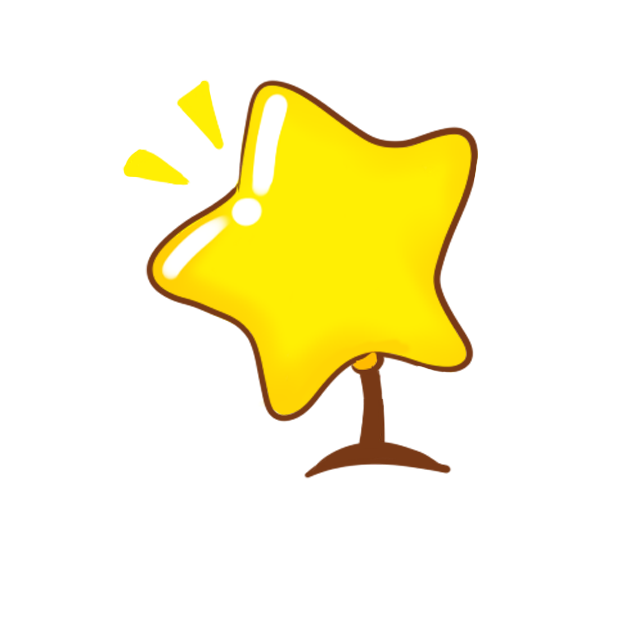 3
Từ chỉ hoạt động bảo vệ trật tự an ninh hoặc yêu cầu của việc bảo vệ trật tự, an ninh.
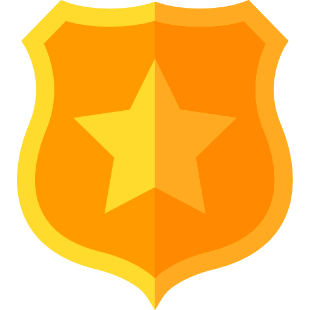 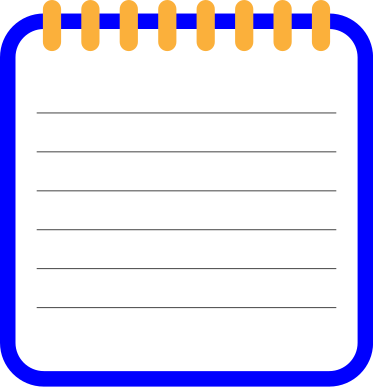 xét xử
bảo mật
cảnh giác
giữ bí mật
[Speaker Notes: Bấm vào từng từ để giải nghĩa từ
Bấm vào biểu tượng ngôi sao để quay về bài 3]
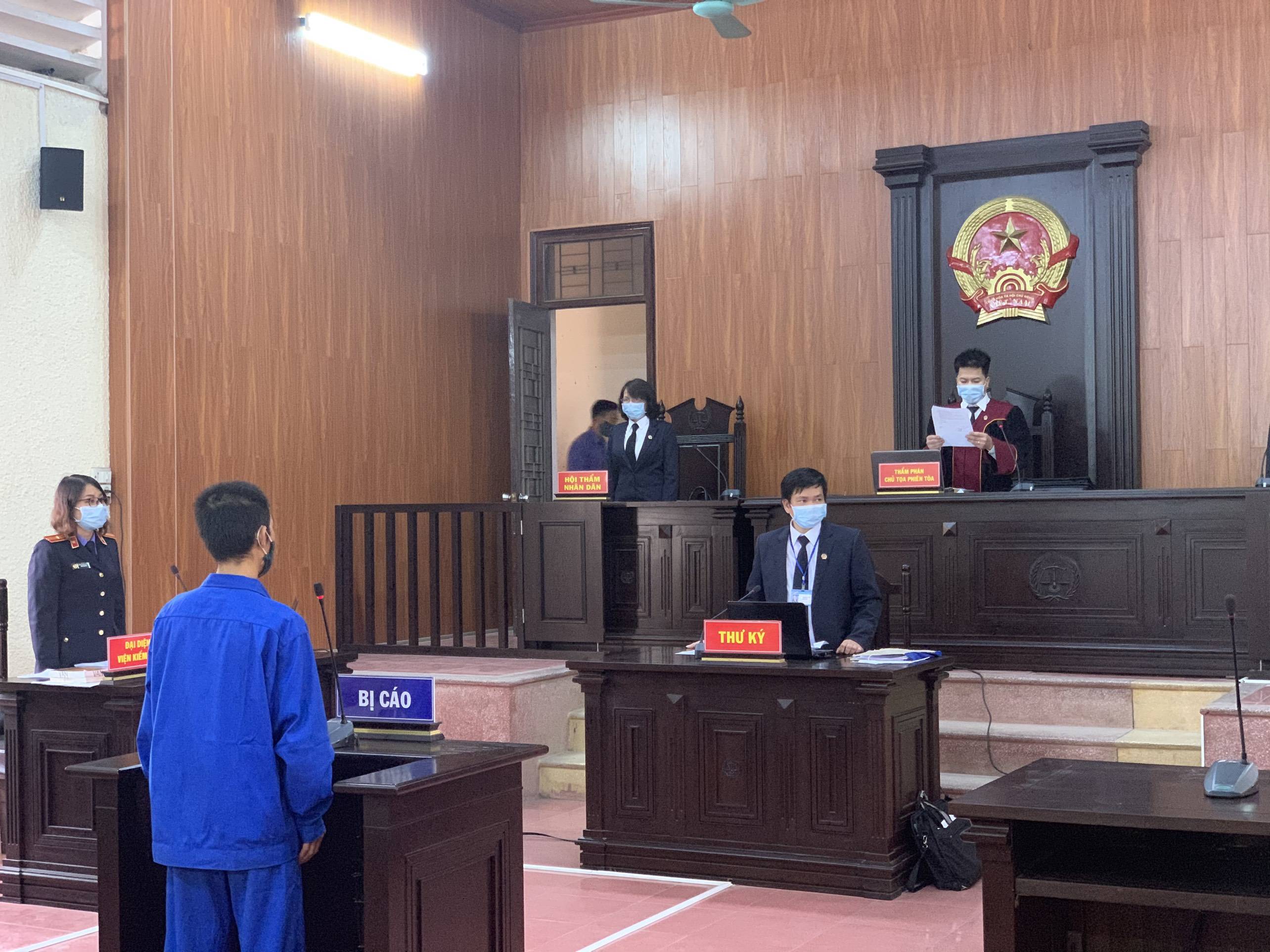 xét xử
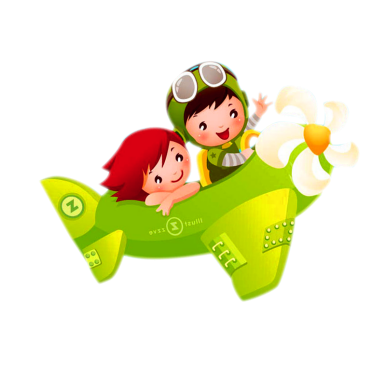 [Speaker Notes: Bẩm vào biểu tượng  trở về để quay về khung trả lời]
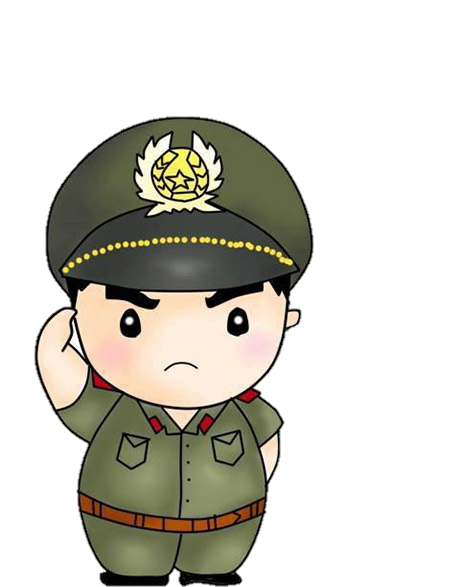 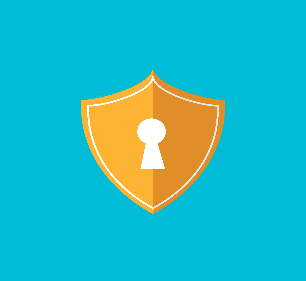 giữ bí mật của nhà nước, của tổ chức.
bảo mật:
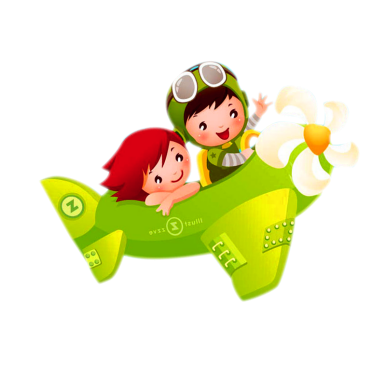 [Speaker Notes: Bẩm vào biểu tượng  trở về để quay về khung trả lời]
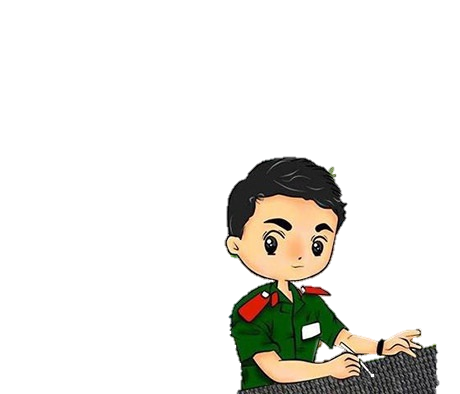 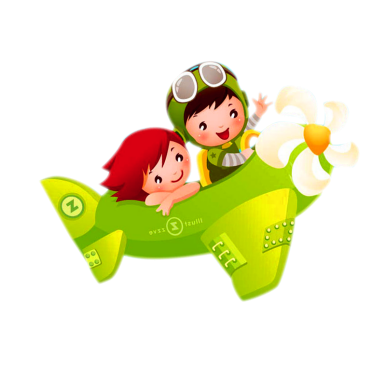 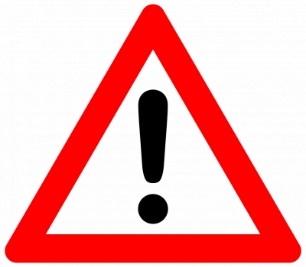 có sự chú ý thường xuyên để kịp thời phát hiện âm mưu hoặc hành động của kẻ thù, của kẻ gian.
cảnh giác:
[Speaker Notes: Bẩm vào biểu tượng  trở về để quay về khung trả lời]
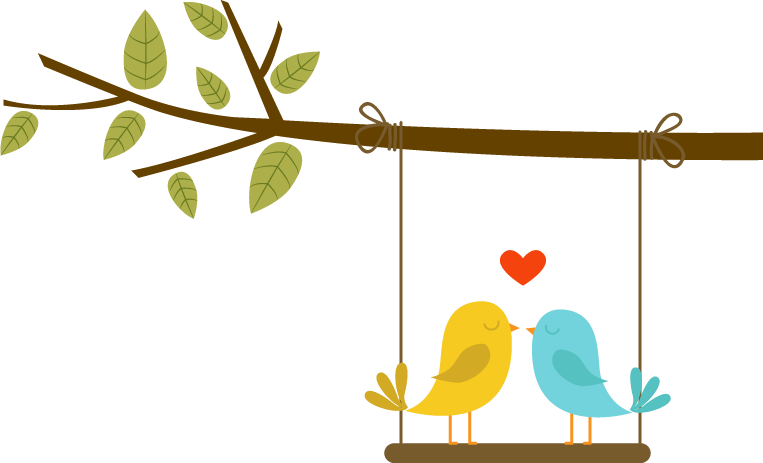 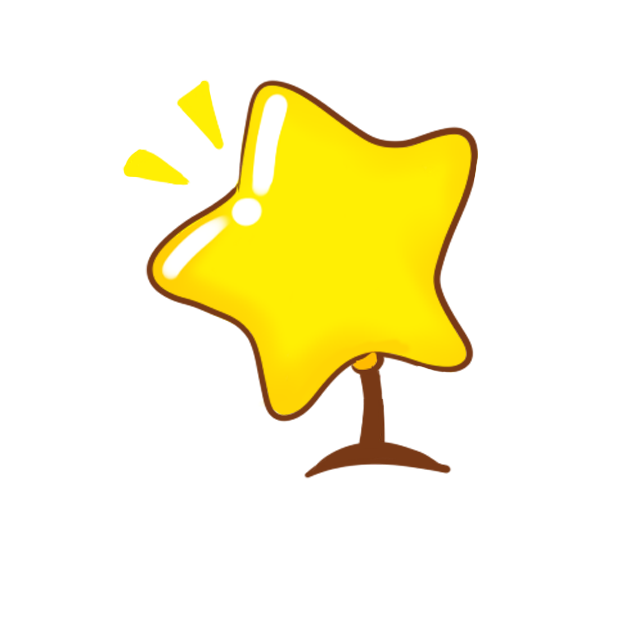 4
Thử thách
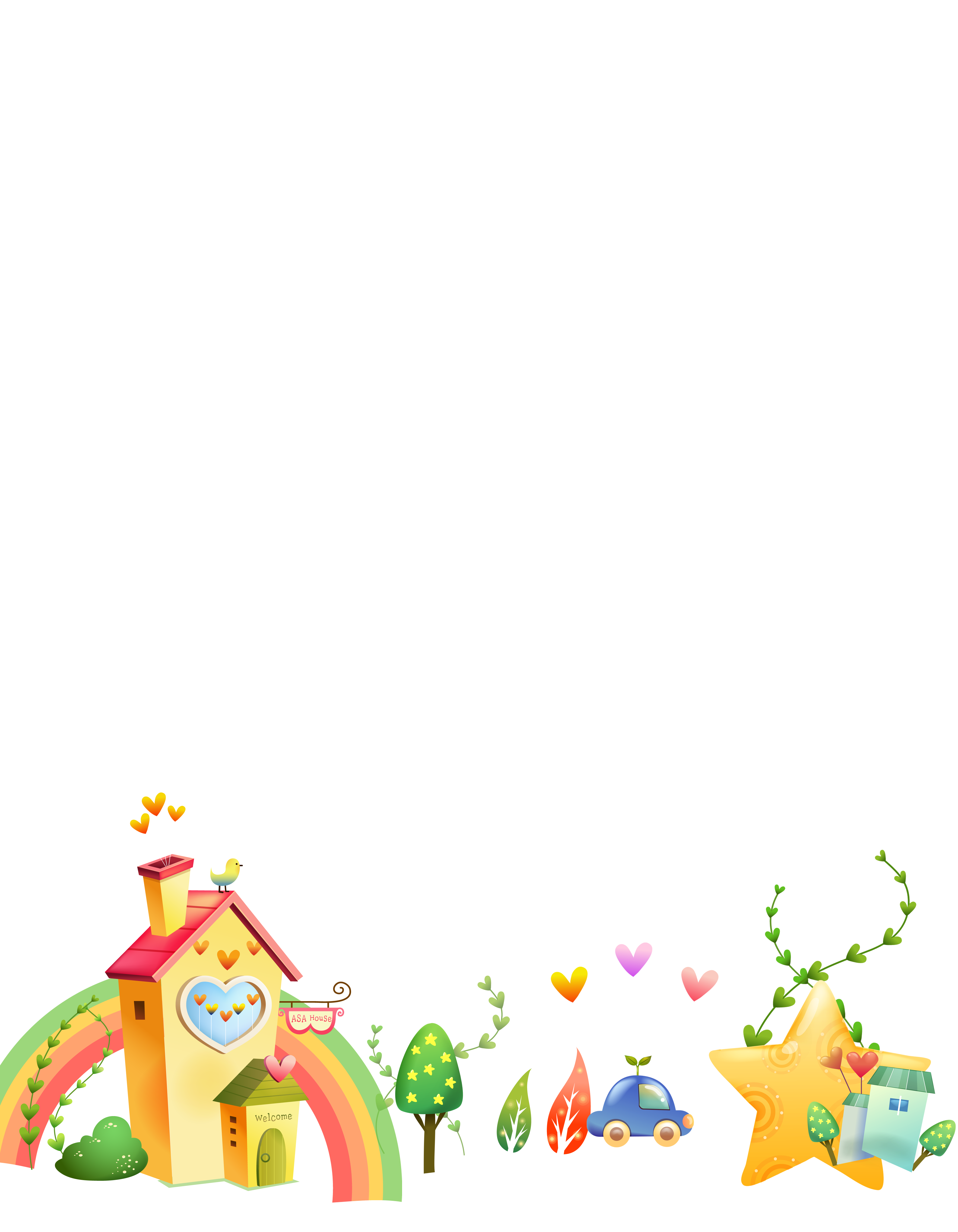 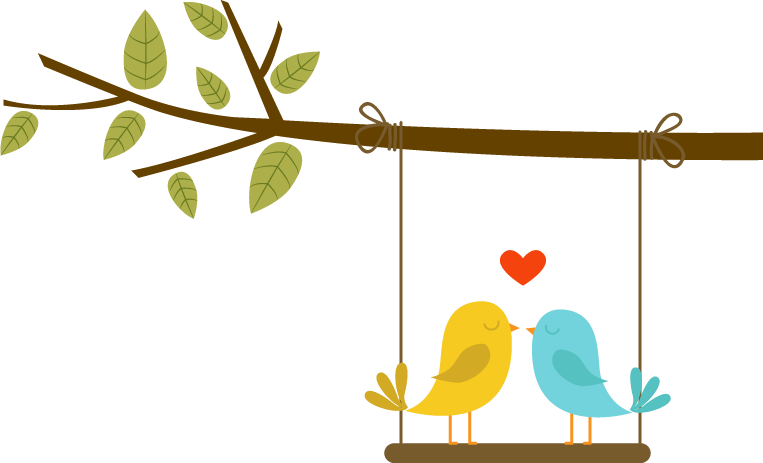 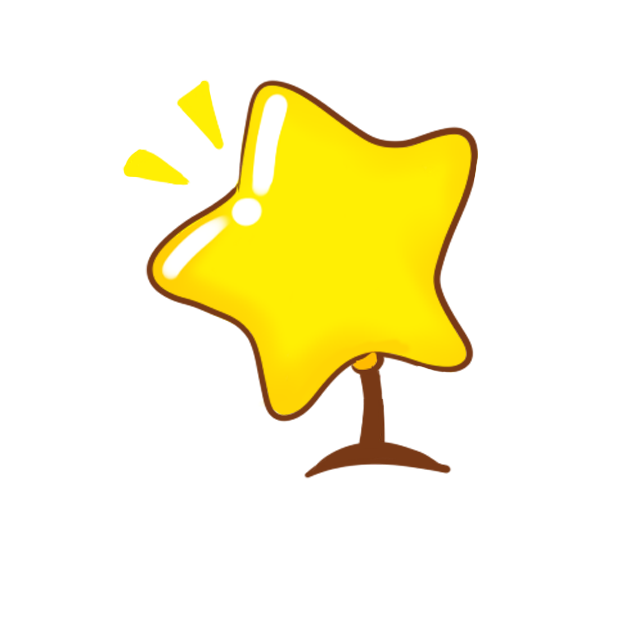 4
Đọc bản hướng dẫn sau và tìm những từ ngữ chỉ những việc làm, những cơ quan và những người có thể giúp em tự bảo vệ khi cha mẹ em không có ở bên.
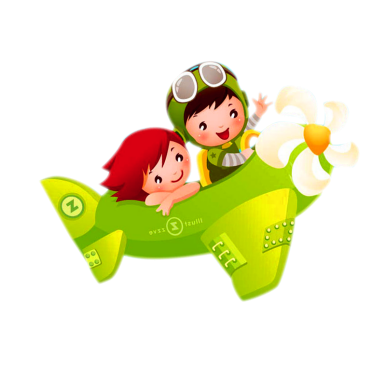 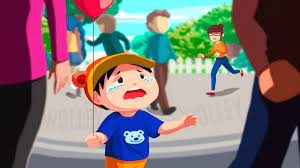 a) Để bảo vệ an toàn cho mình, em cần nhớ số điện thoại của cha mẹ và địa chỉ, số điện thoại của ông bà, chú bác, người thân để báo tin.
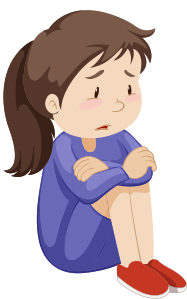 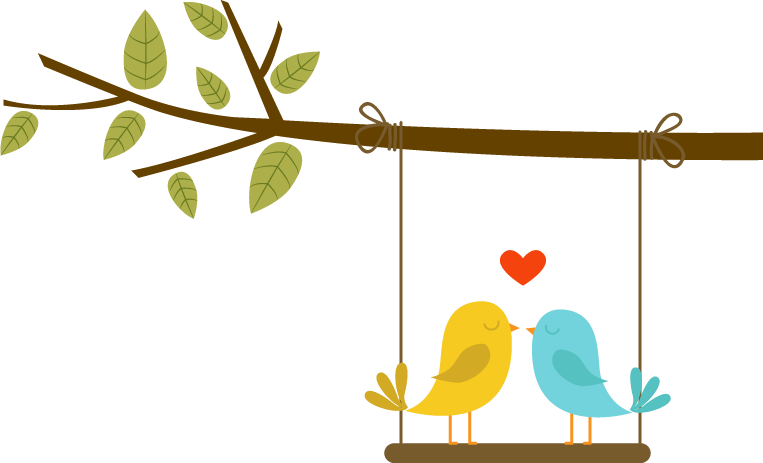 b) Nếu bị kẻ khác đe dọa, hành hung hoặc thấy cháy nhà hay bị tai nạn, em cần phải:
	- Khẩn cấp gọi số điện thoại 113 hoặc 114, 115 để báo tin.
	- Kêu lớn để những người xung quanh biết.
	- Nhanh chóng chạy đến nhà hàng xóm, bạn bè, nhà hàng, cửa hiệu, trường học, đồn công an.
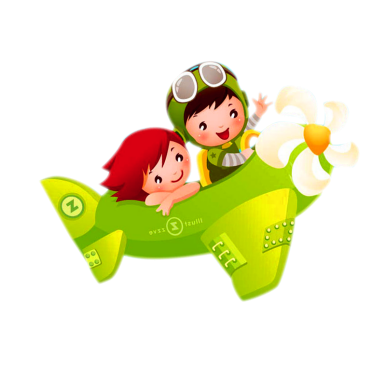 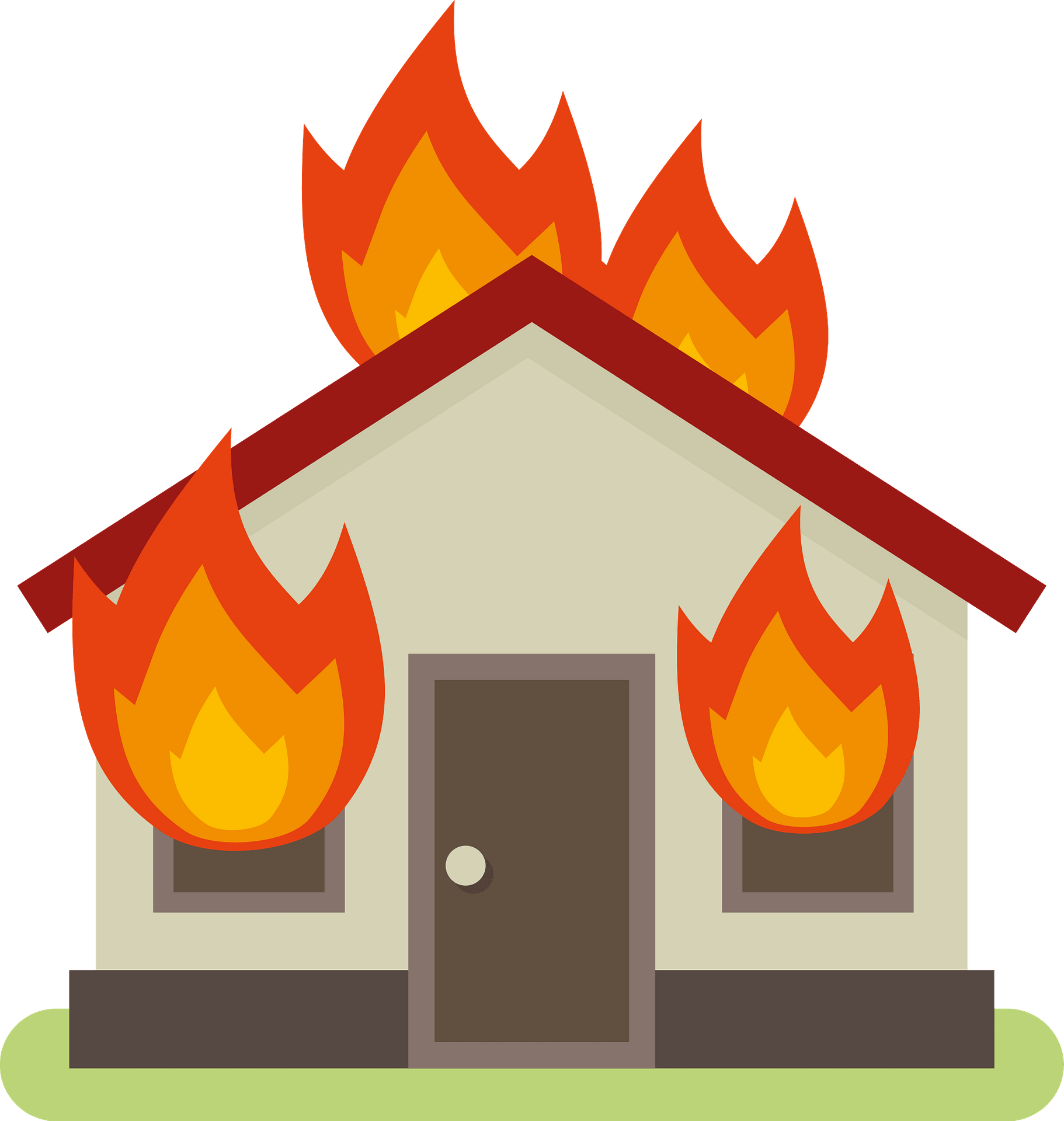 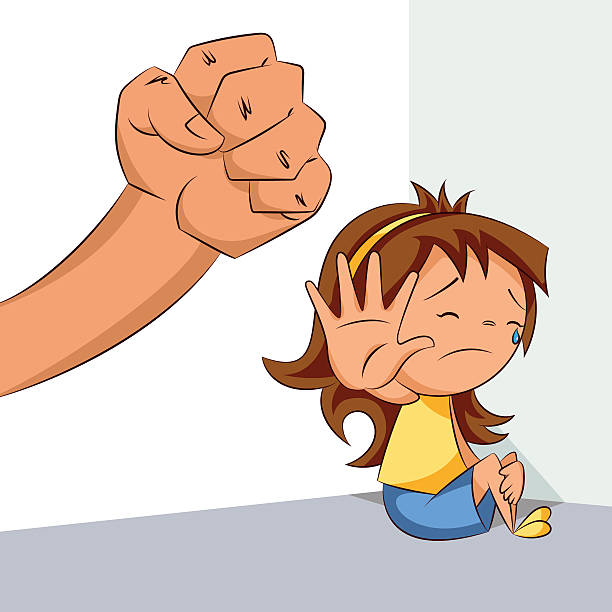 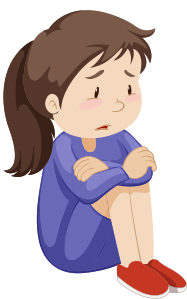 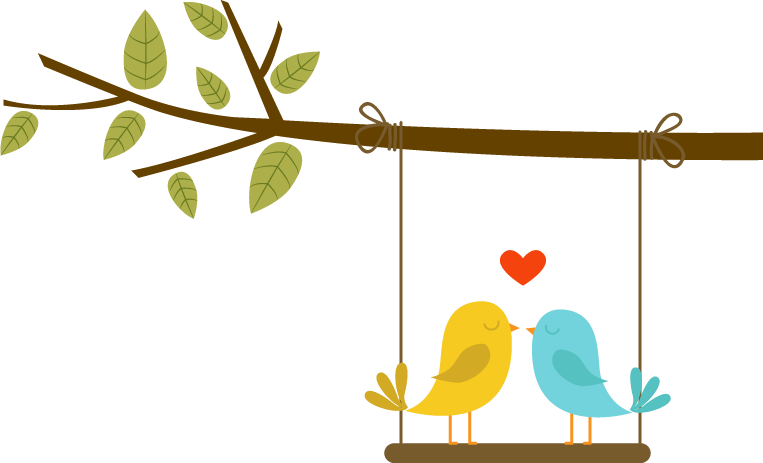 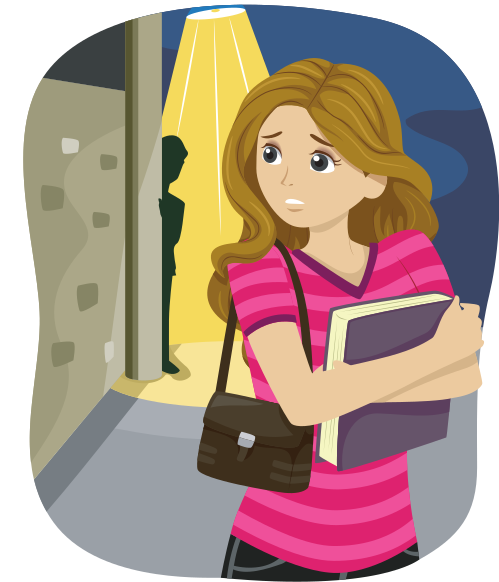 Khi đi chơi, đi học, em cần:
	- Đi theo nhóm, tránh chỗi tối, tránh nơi vắng vẻ, để ý nhìn xung quanh.
	- Không mang đồ trang sức hoặc vật đắt tiền. 
d) 	Khi ở nhà một mình, em phải khóa của, không cho người lạ biết em chỉ có một mình và không để người lạ vào nhà.
Theo GIA KÍNH
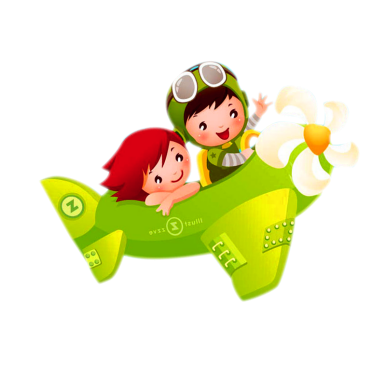 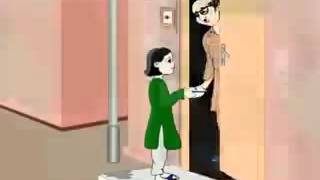 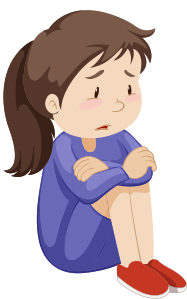 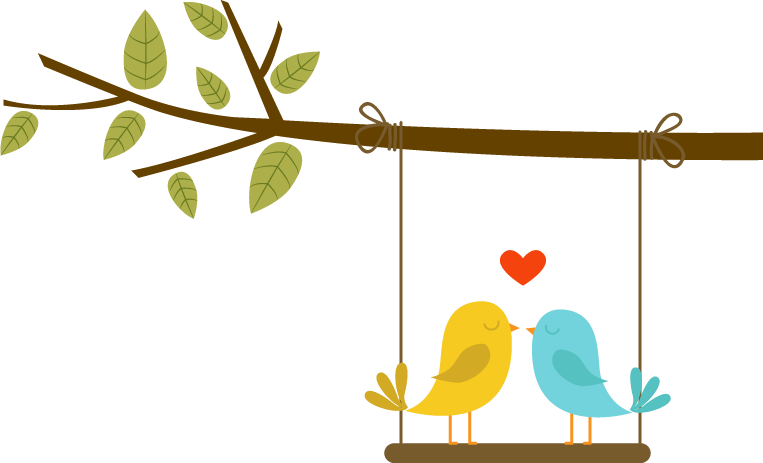 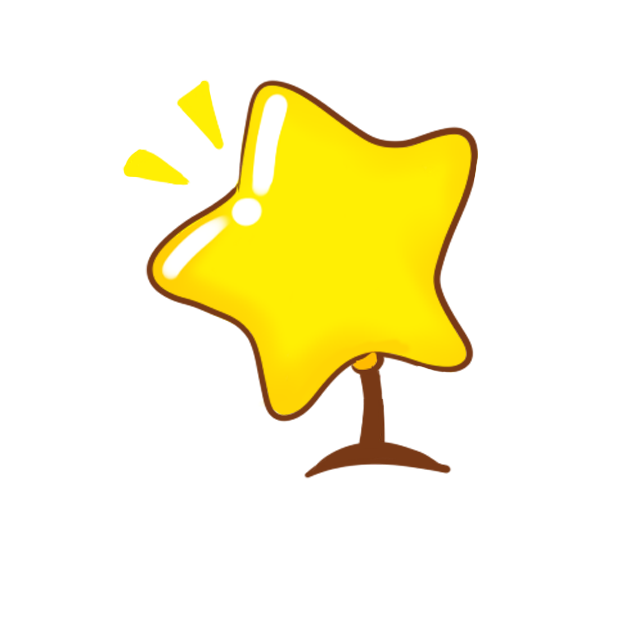 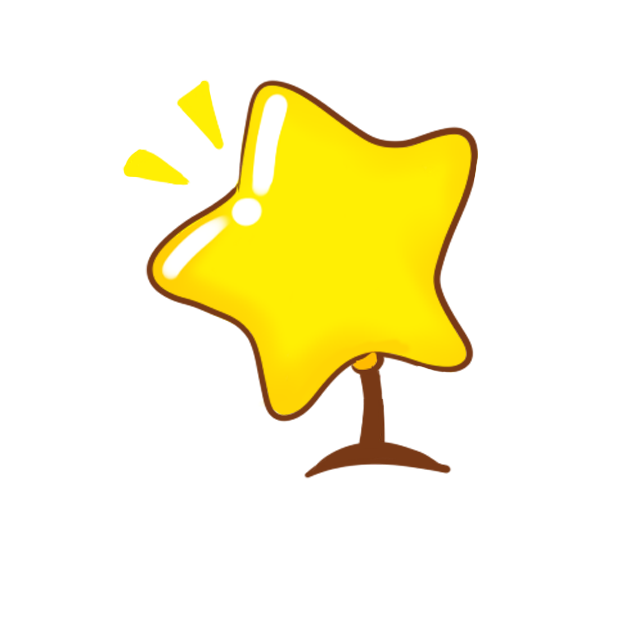 4
4
Tìm từ ngữ chỉ những việc làm, những cơ quan, tổ chức và những người có thể giúp em tự bảo vệ khi không có cha mẹ ở bên
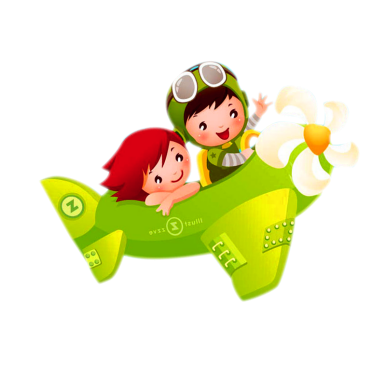 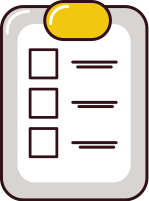 Từ ngữ chỉ việc làm
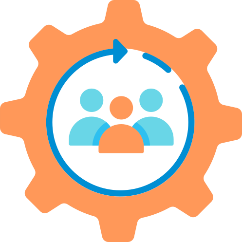 Từ ngữ chỉ cơ quan, tổ chức
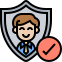 Từ ngữ chỉ người
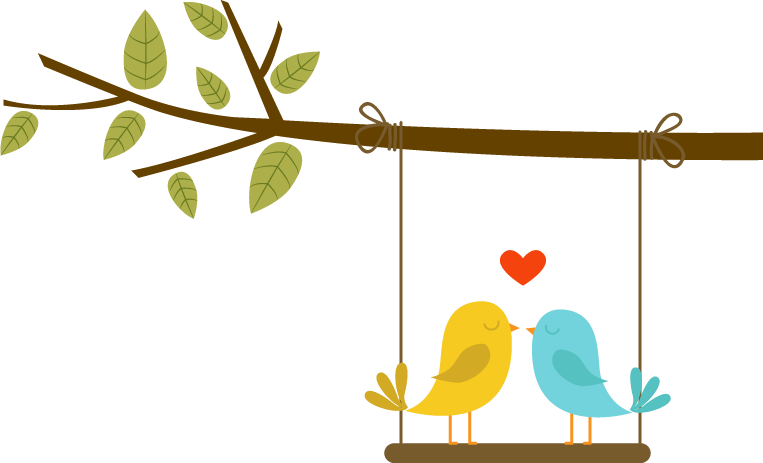 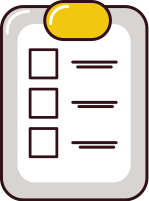 a) Nhớ số điện thoại của cha mẹ
c) Đi theo nhóm, tránh nơi vắng vẻ, để ý nhìn xung quanh.
Từ ngữ chỉ việc làm
Nhớ địa chỉ, số DT của người thân
Không mang trang sức, đồ đắt tiền.
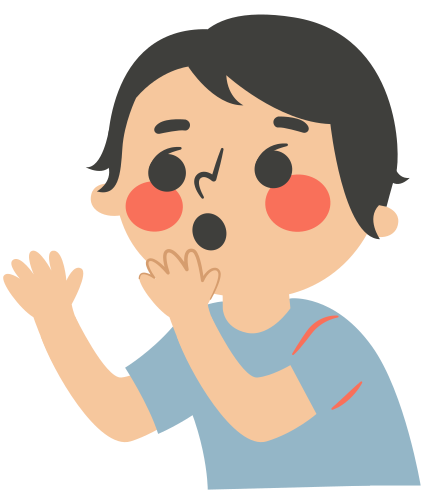 b) Gọi 113 hoặc 114, 115,…
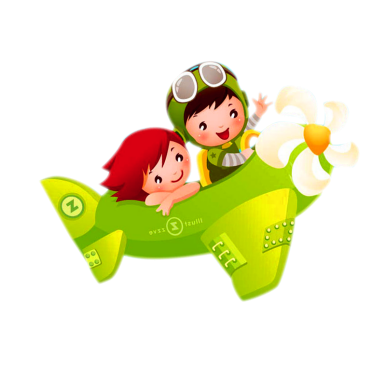 d) Khóa cửa.
Kêu lớn để người xung quanh biết
Không cho người lạ biết em ở nhà  một mình.
Chạy đến nhà người quen
Không mở cửa cho người lạ.
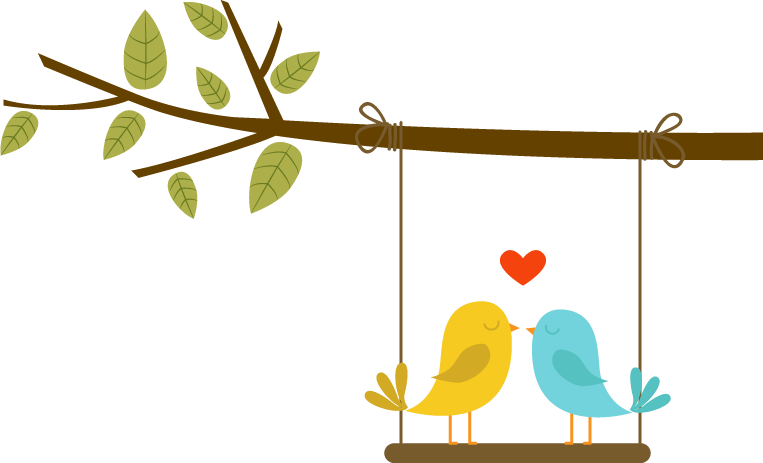 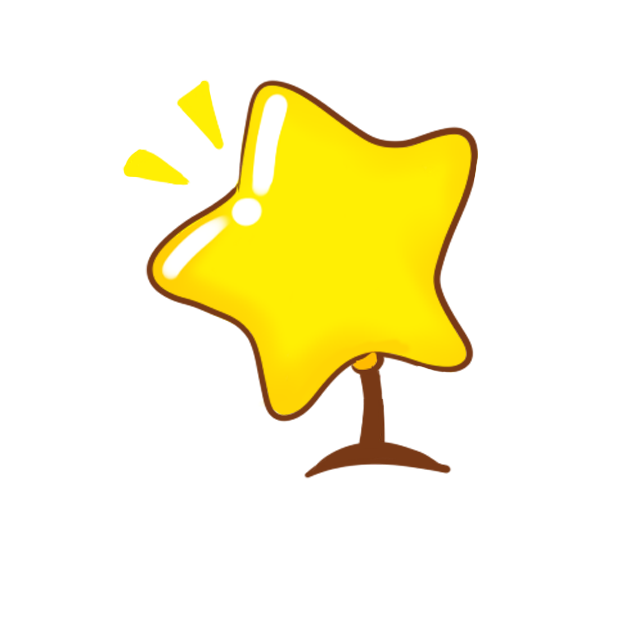 4
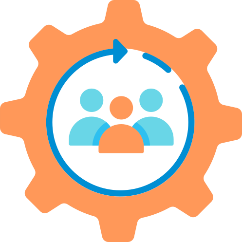 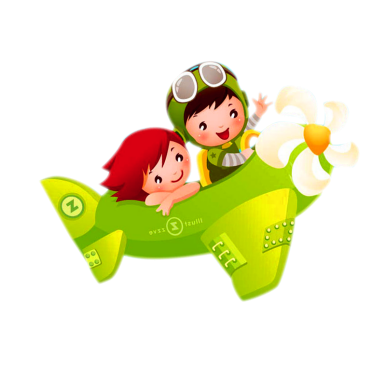 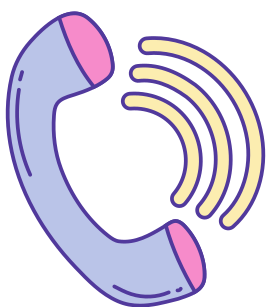 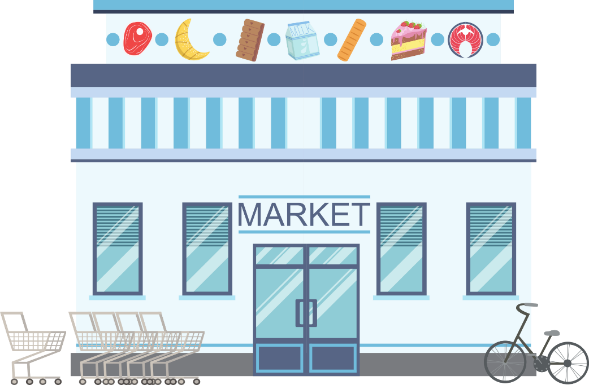 Nhà hàng
113: CA thường trực chiến đấu
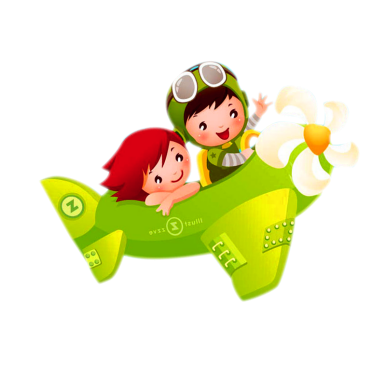 Cửa hiệu
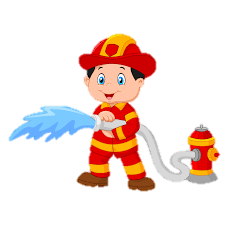 Từ ngữ chỉ cơ quan, tổ chức
114: CA phòng cháy chữa cháy
Trường học
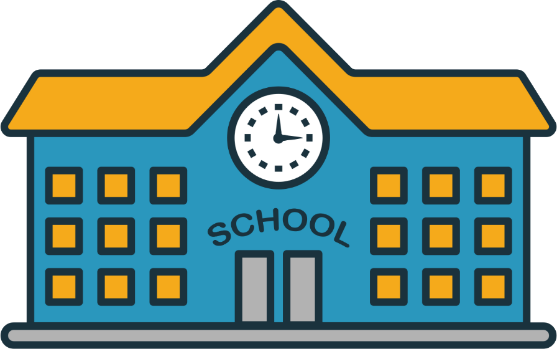 Đồn công an
115: đội thường trực cấp cứu y tế
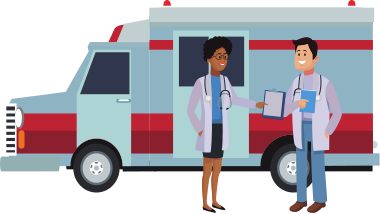 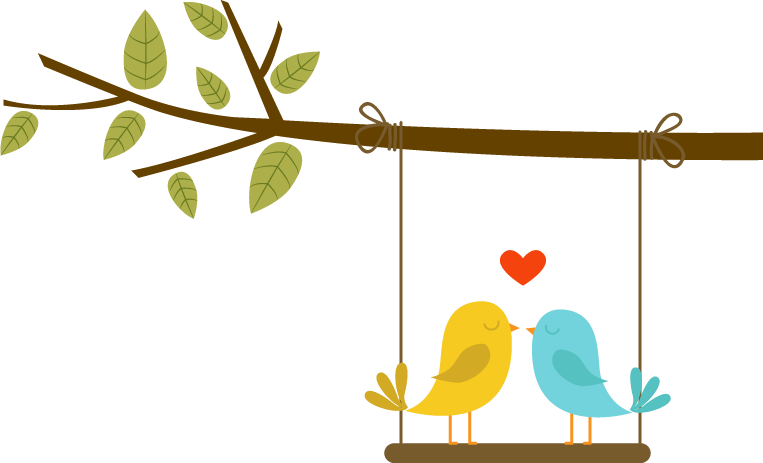 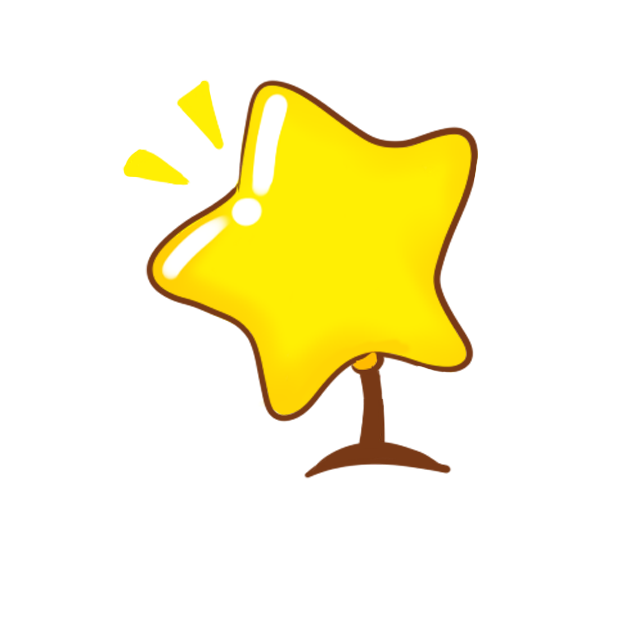 4
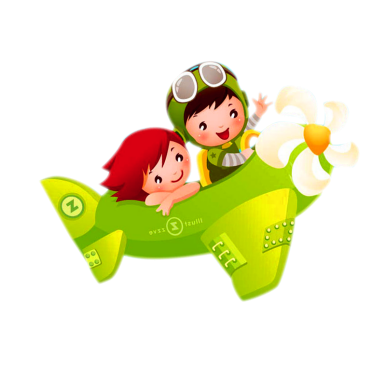 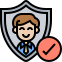 Từ ngữ chỉ người
hàng xóm
ông bà
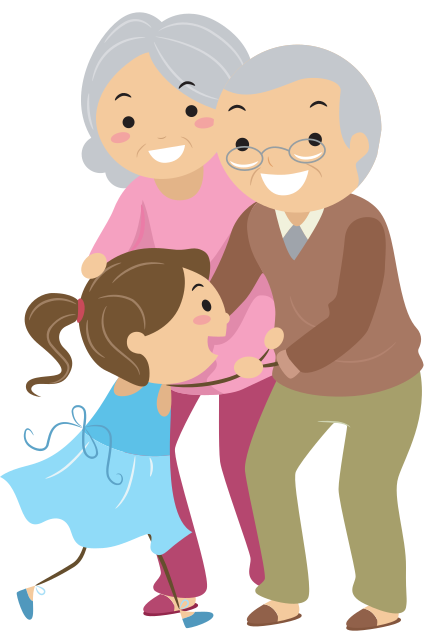 chú bác
bạn bè
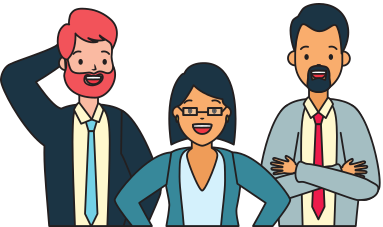 người thân
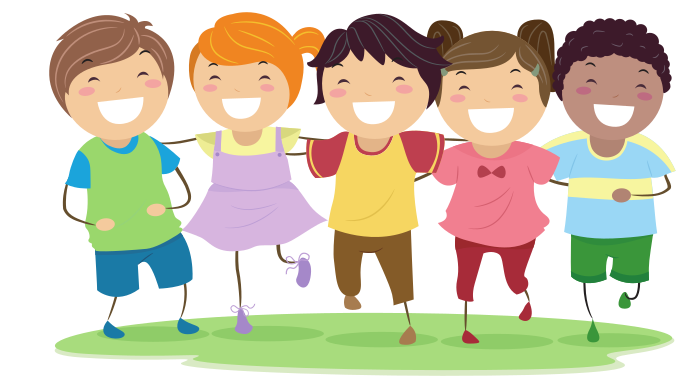 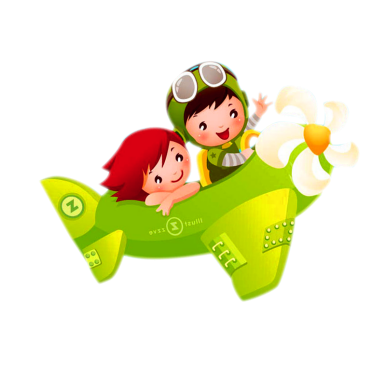 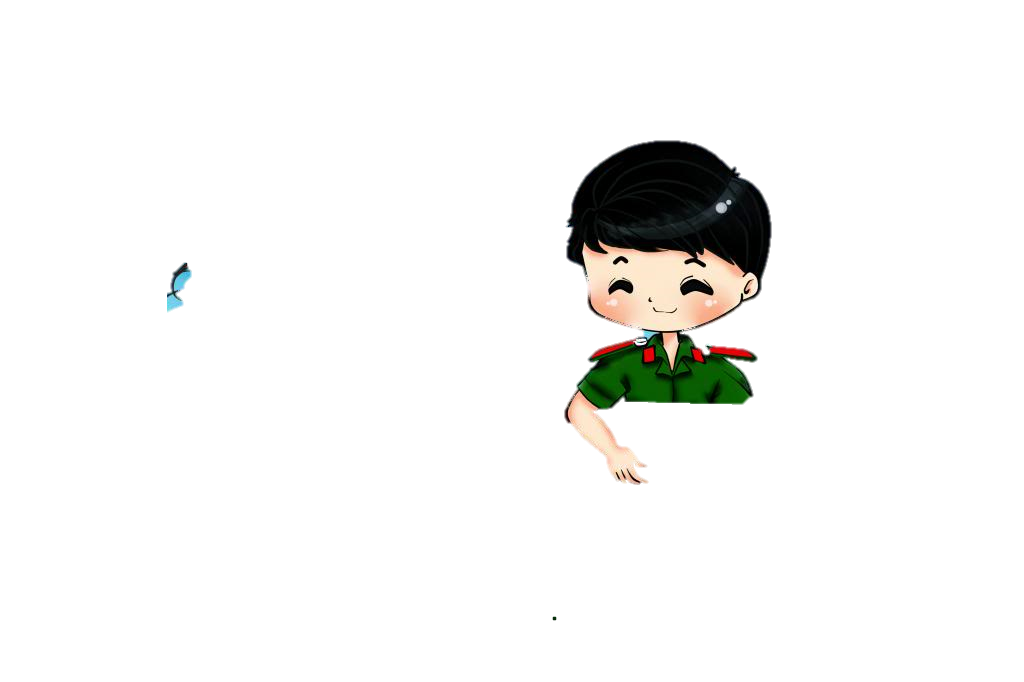 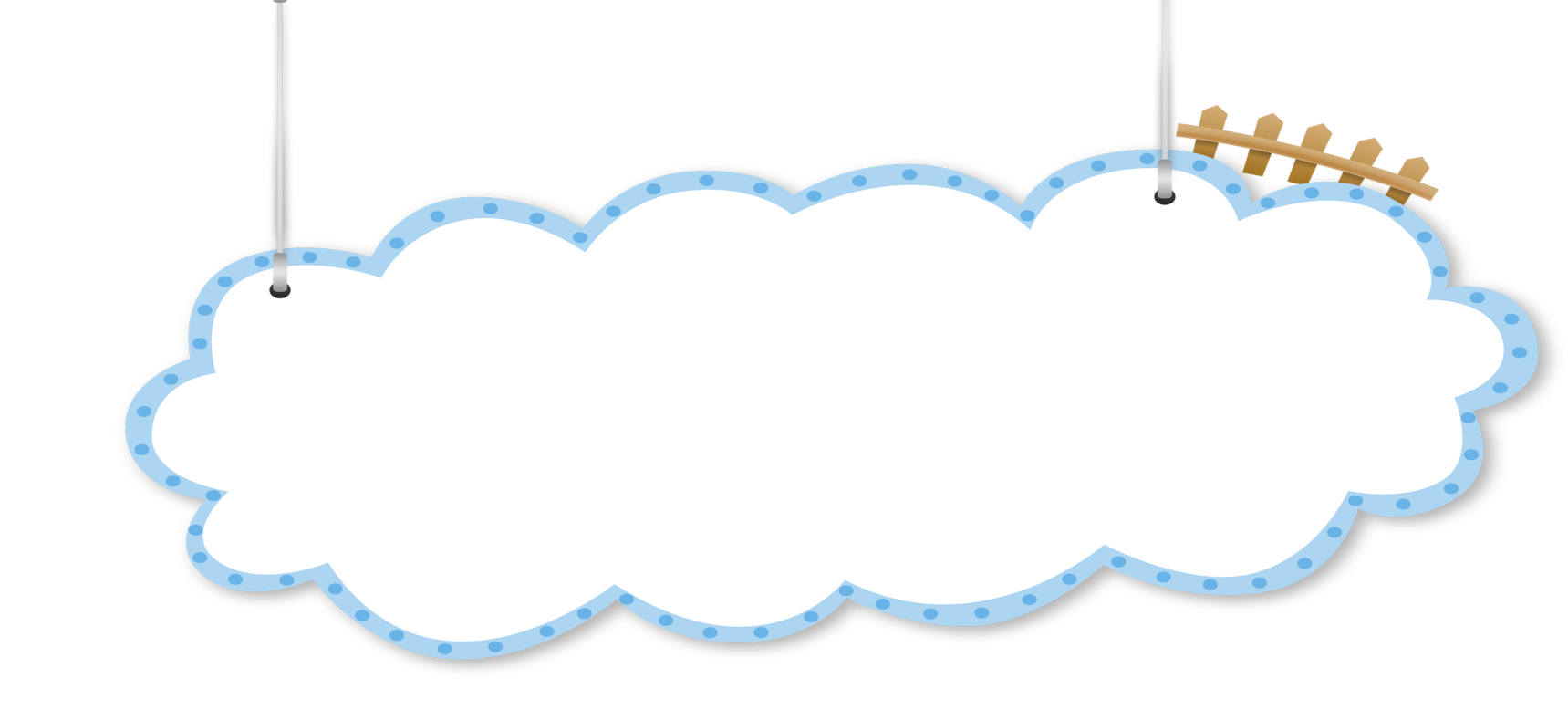 Đáng giá mục tiêu
Tìm được một số danh từ và động từ có thể kết hợp với từ an ninh.
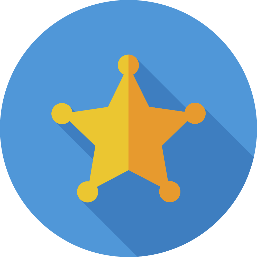 Giải thích được nghĩa của những từ ngữ đã cho và xếp vào nhóm thích hợp .
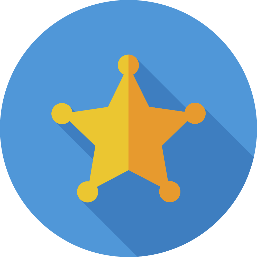 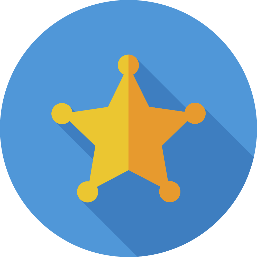 Làm được các bài tập 1 và 4.
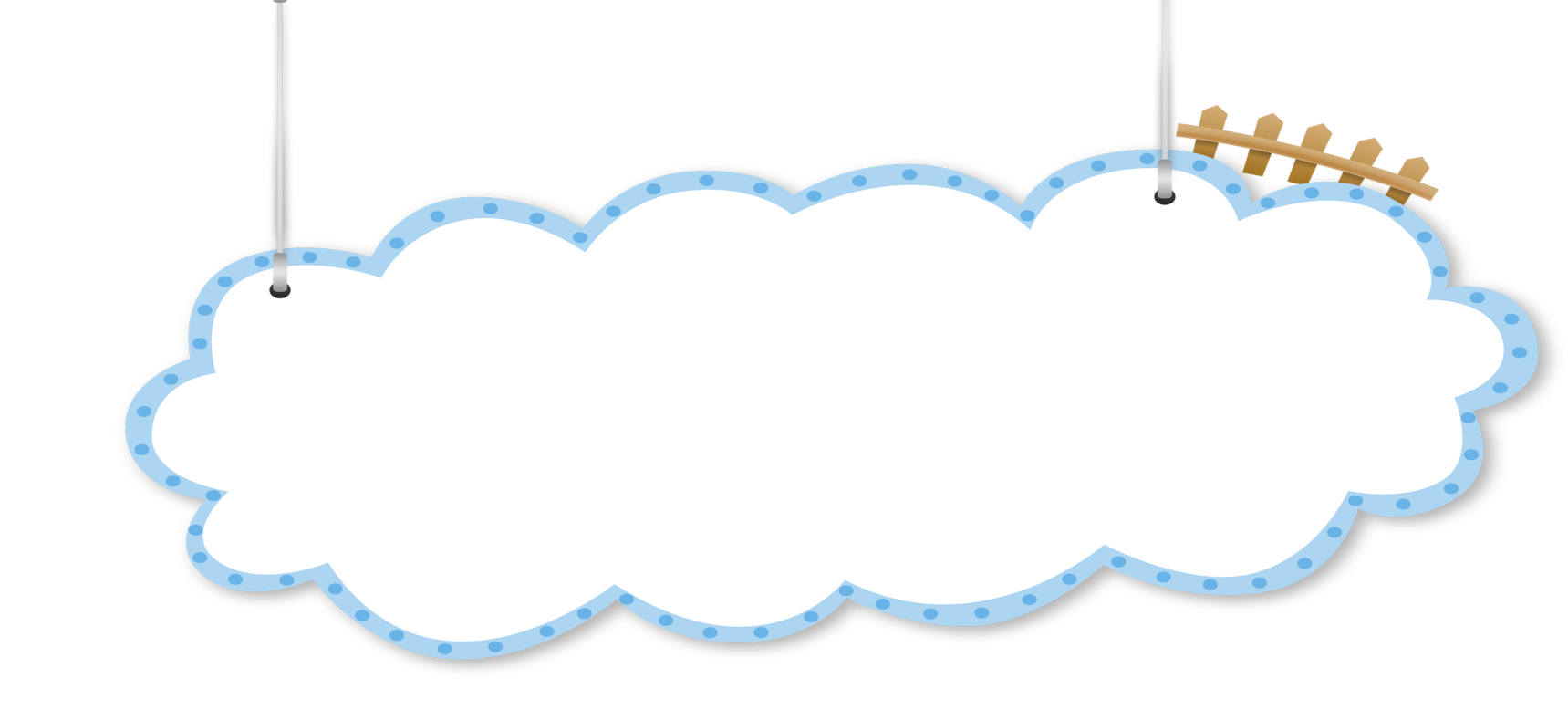 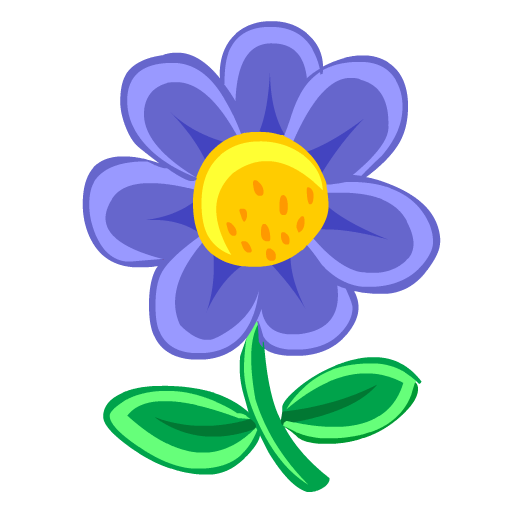 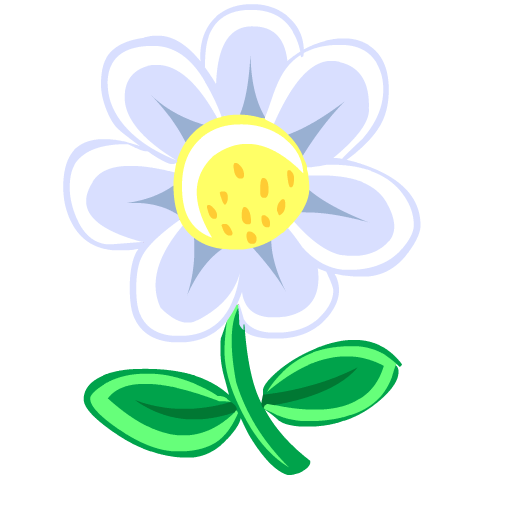 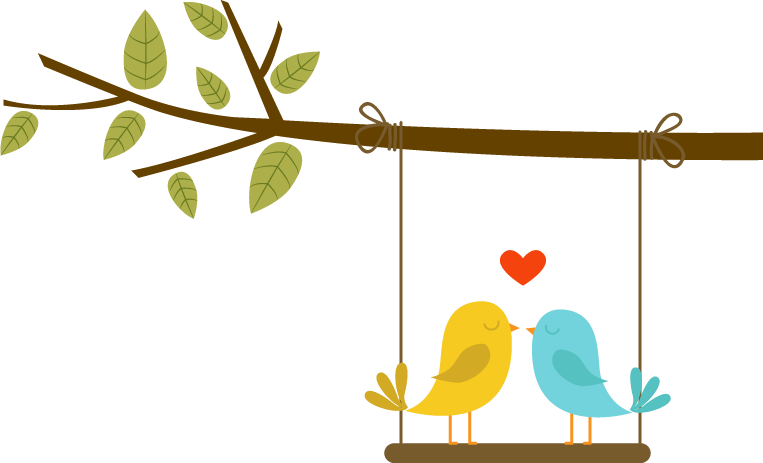 Dặn dò
Làm bài 2 và bài 3 vào vở.
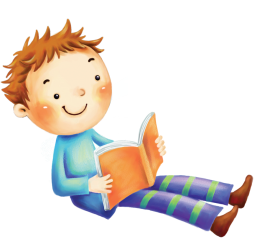 Chuẩn bị bài mới “Liên kết các câu trong bài bằng cách lặp từ ngữ”.
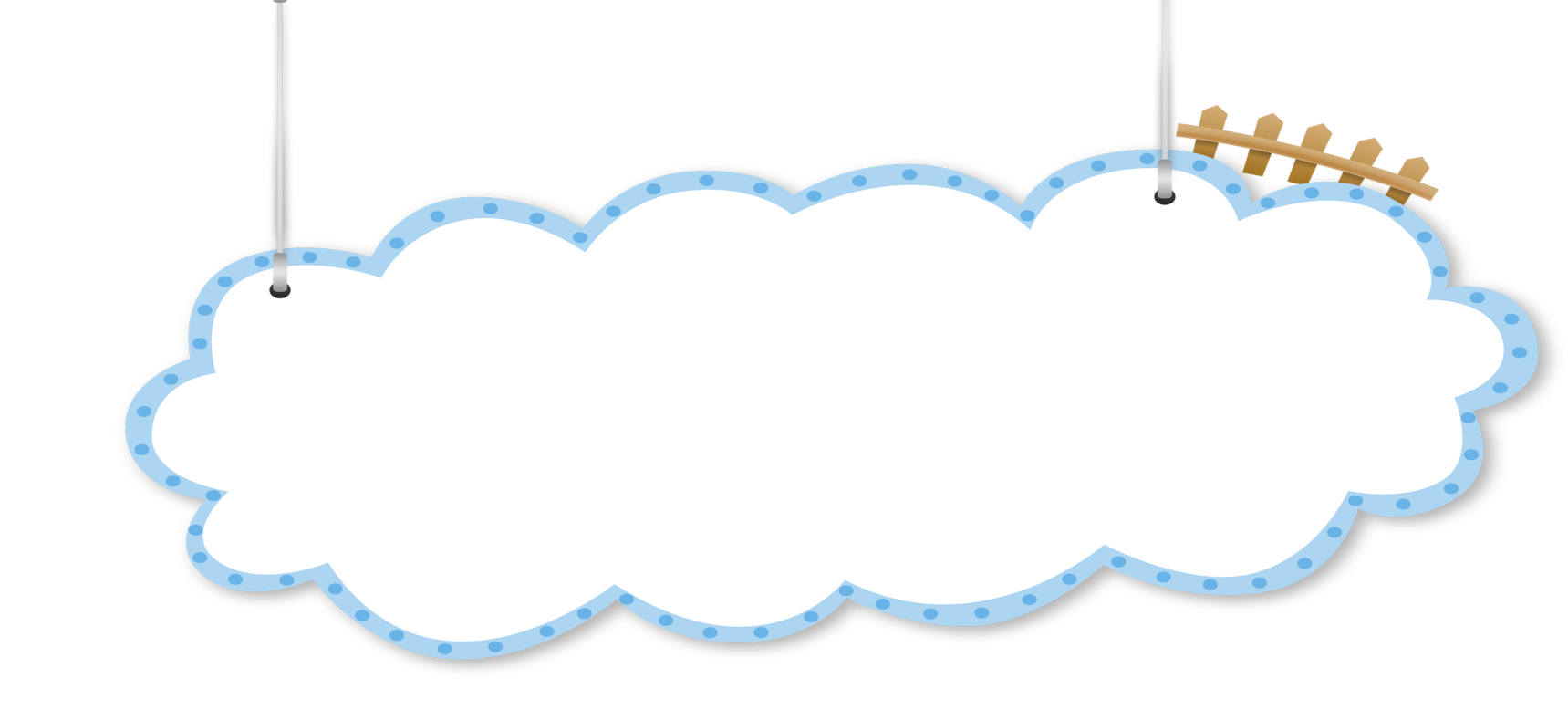 Thanks you